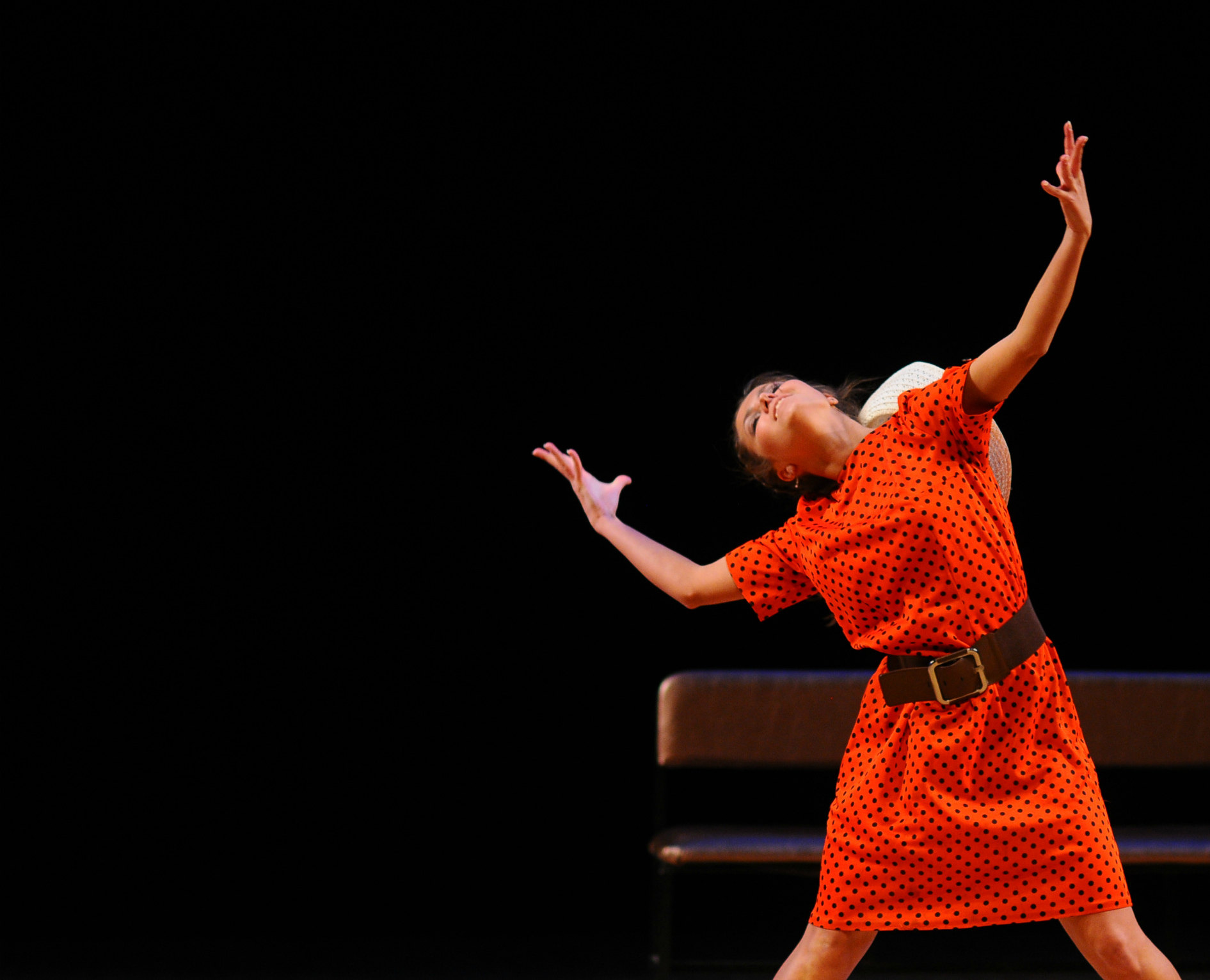 Управление образования
г. о. Саранск

ПОРТФОЛИО
педагога дополнительного образования
МУ ДО «Центр детского творчества №1» г. о. Саранск


Шалаевой 
Марии Александровны
Дата рождения: 21.11.1990г.
Профессиональное образование:  
МГУ им. Н.П. Огарёва, ИНК
Специальность: художественный руководитель хореографического коллектива, преподаватель по специальности «Народное художественное творчество»
№ диплома:05435
Дата выдачи: 27.06.2013г.
Стаж педагогической работы (по специальности):  1 год 3 месяца
Общий трудовой стаж:1 год 3 месяца
Сведения о повышении квалификации: 2016 год, ГБОУ ДПО (ПК) С «МРИО» по программе: «Особенности профессиональной деятельности педагога дополнительного образования в условиях модернизации сферы образования»,  108 часов
Методическая проблема: «Гармоничное развитие личности ребенка путем приобщения его к хореографическому искусству»
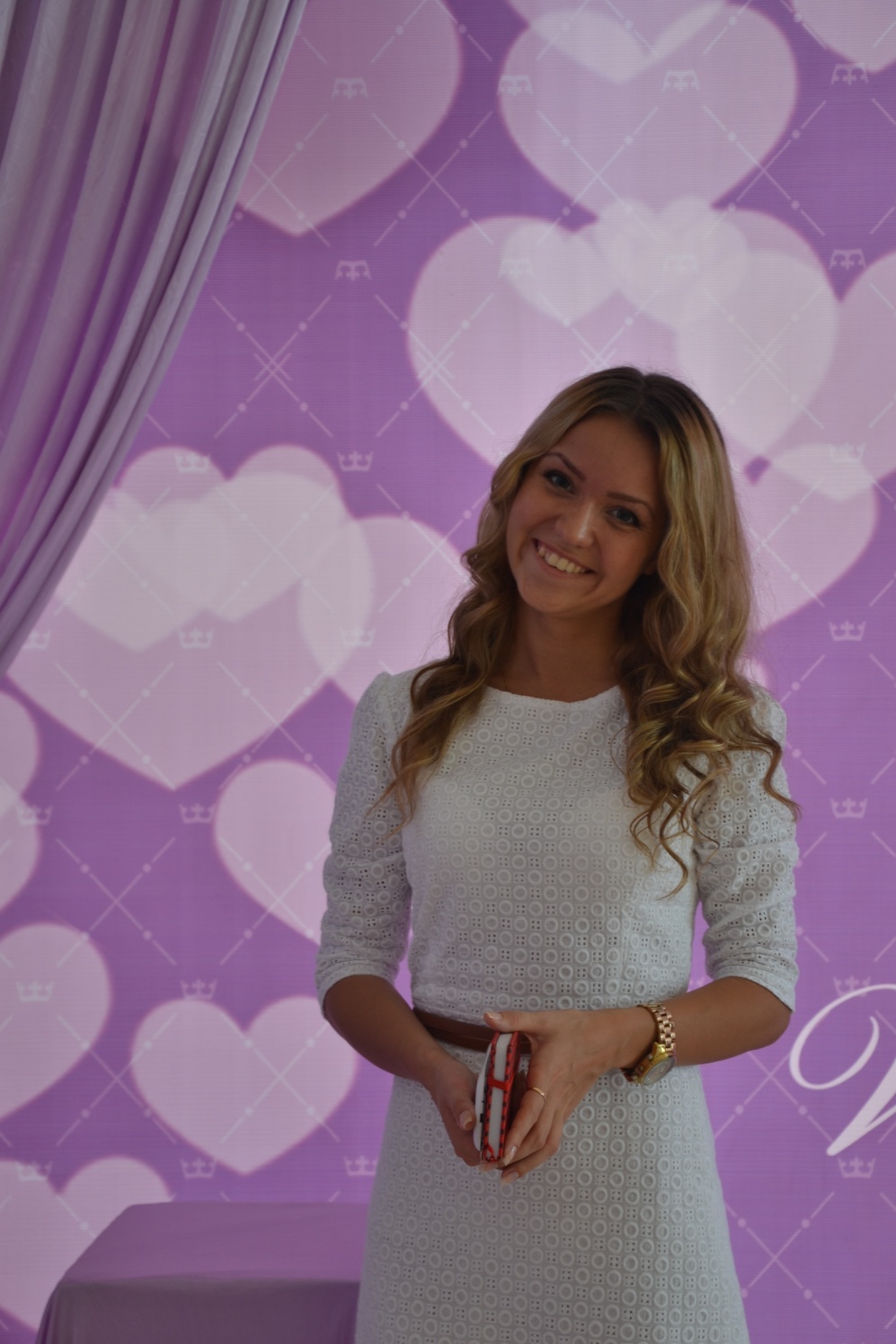 Характеристика-представление
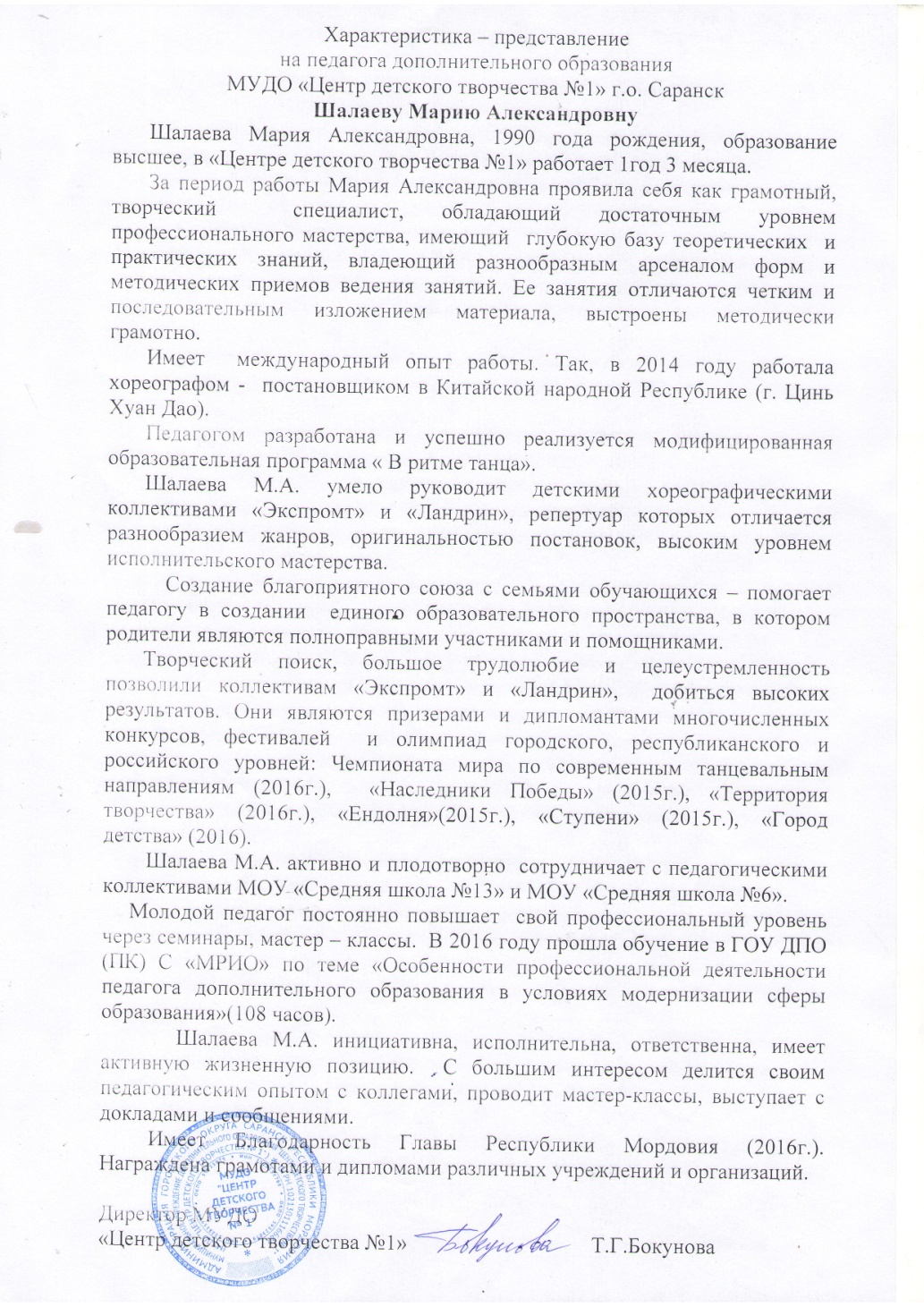 Реализация образовательной программы
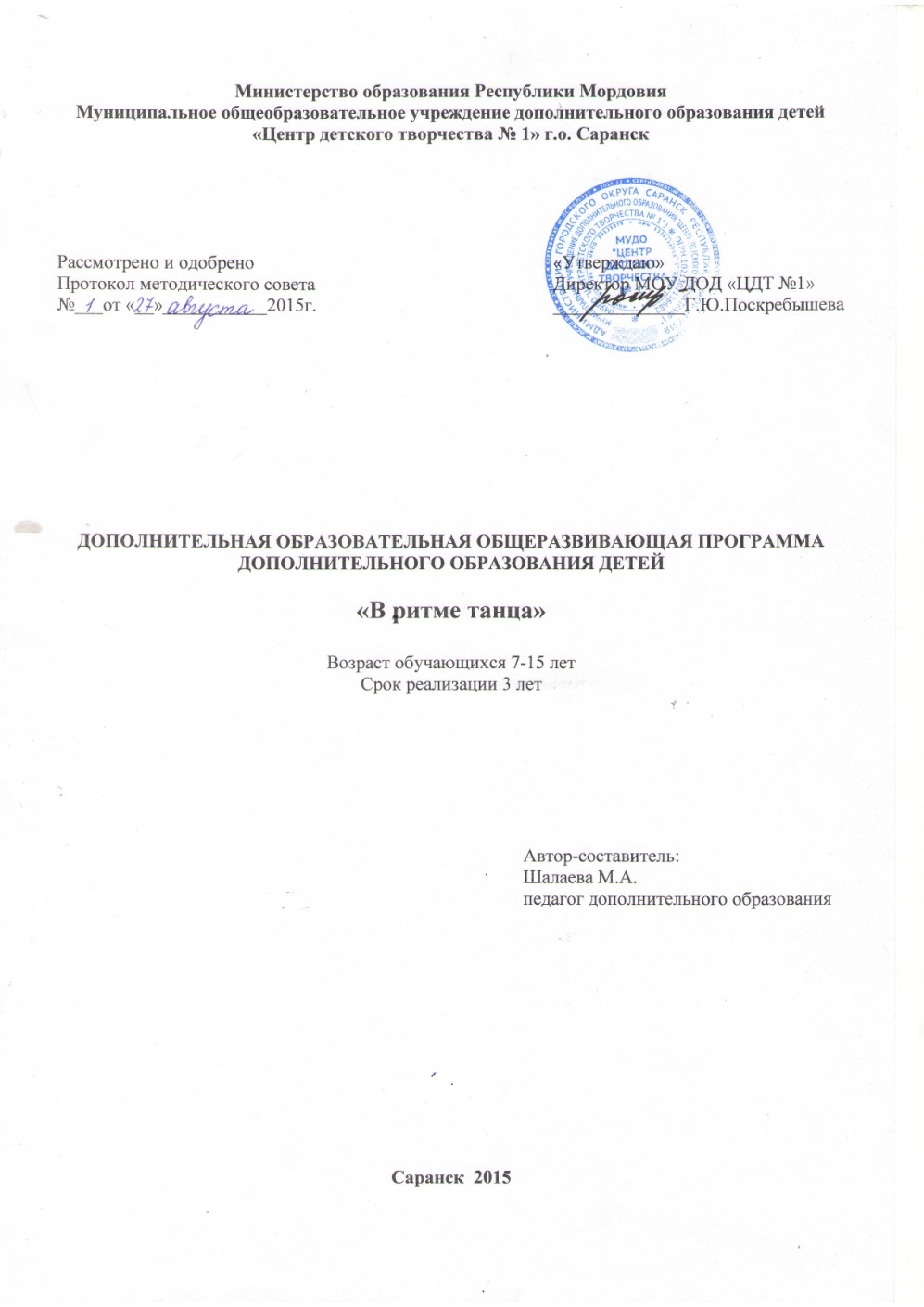 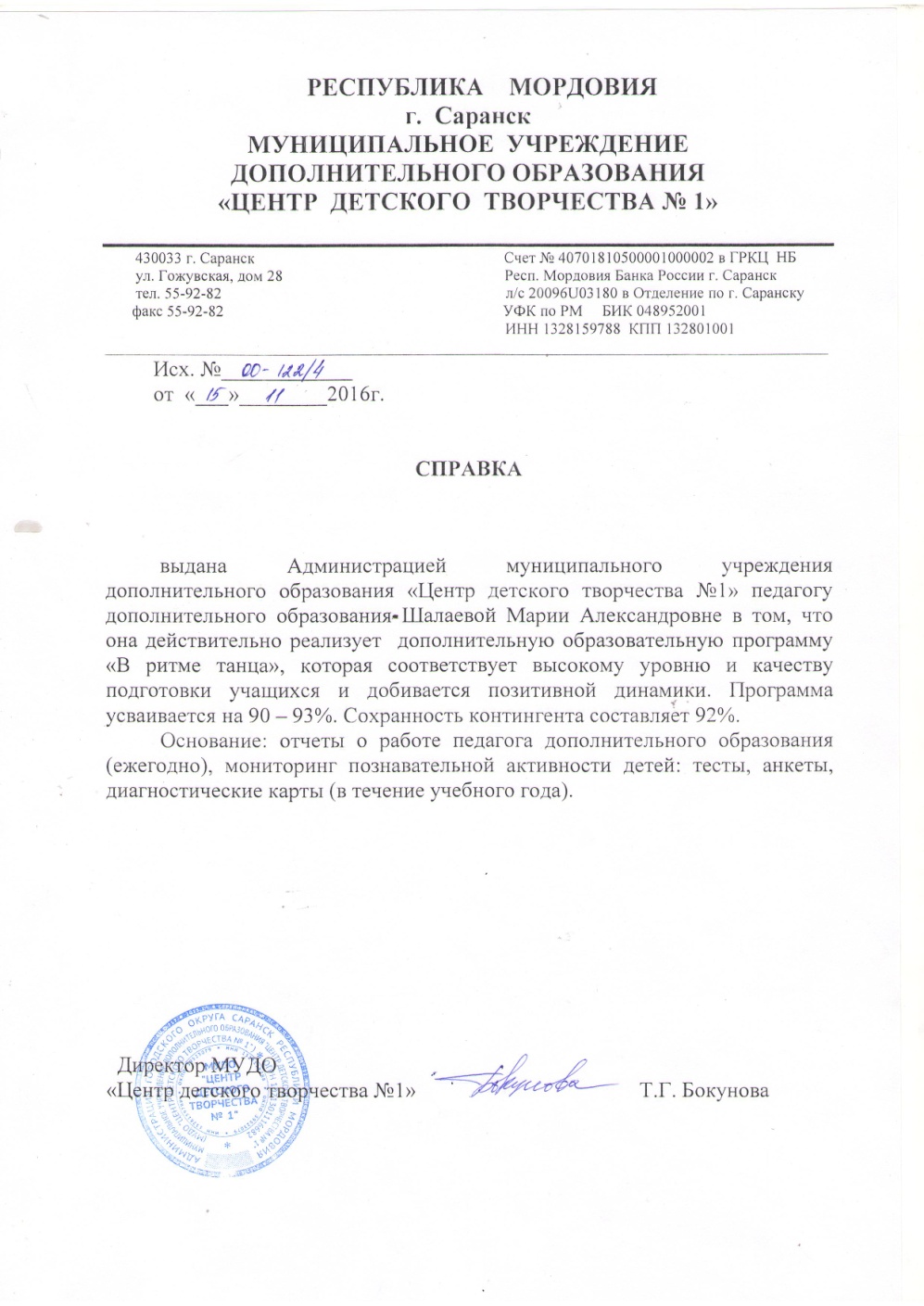 Применение информационно-коммуникационных технологий
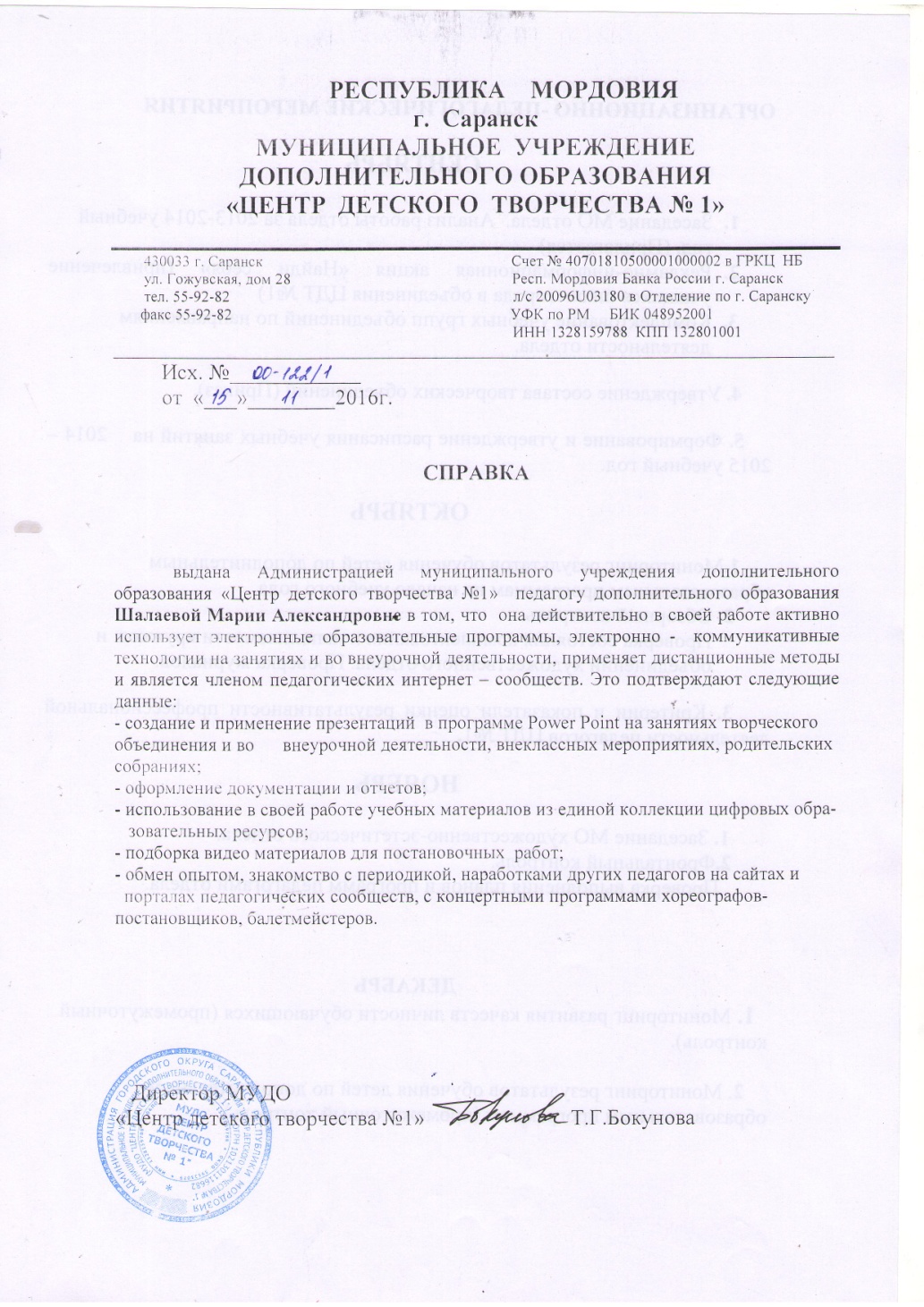 Участие в инновационной (экспериментальной) деятельности
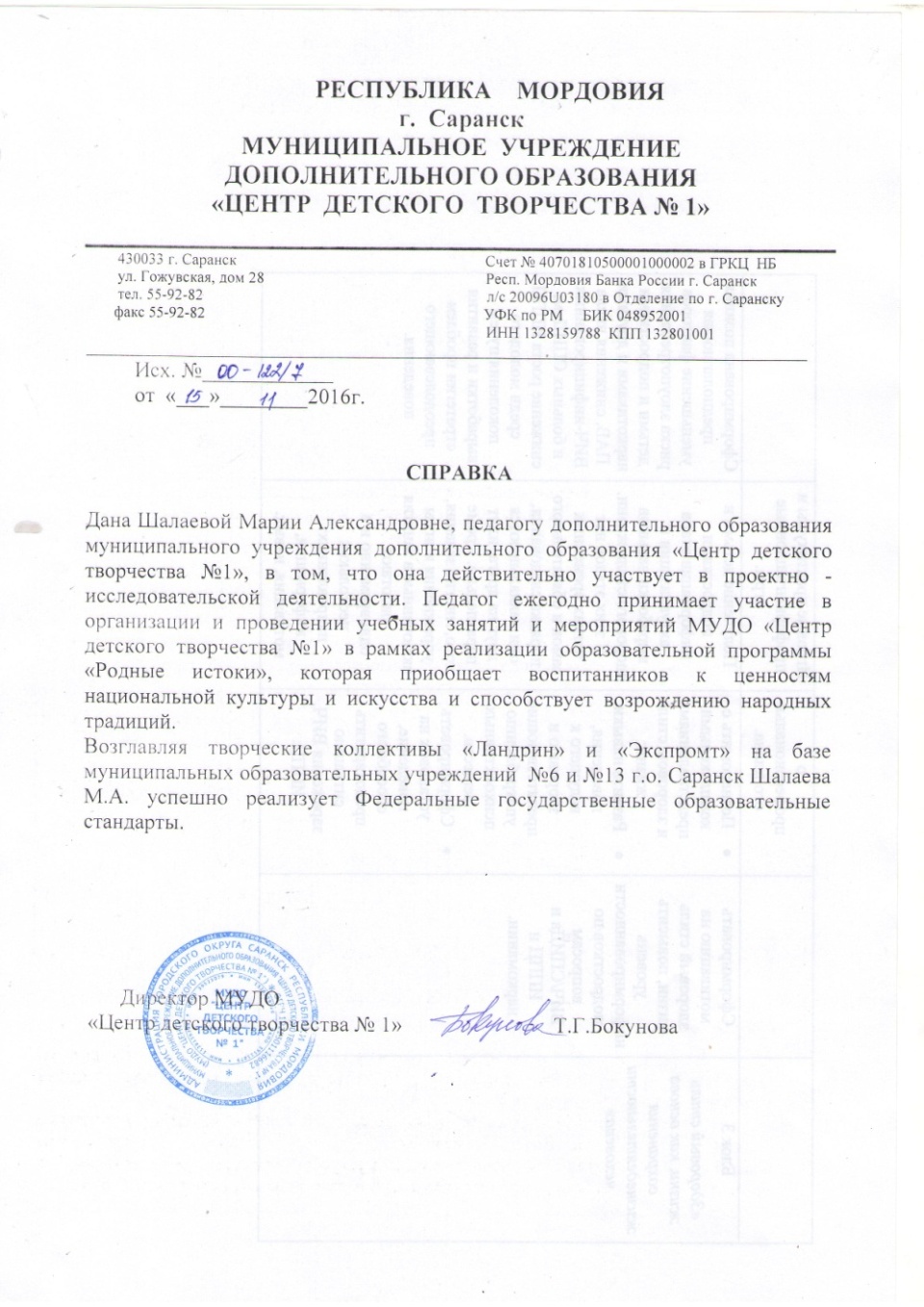 Результаты участия воспитанников в муниципальных, республиканских, российских мероприятиях
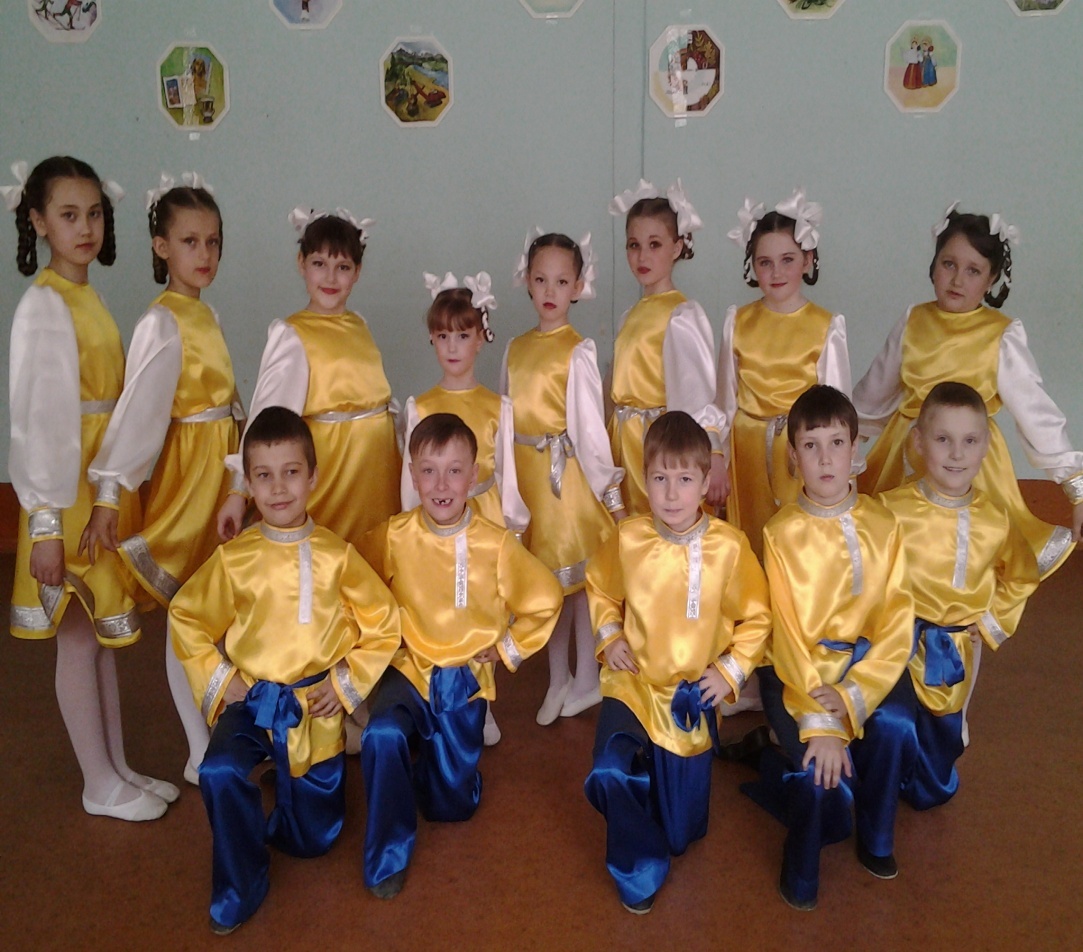 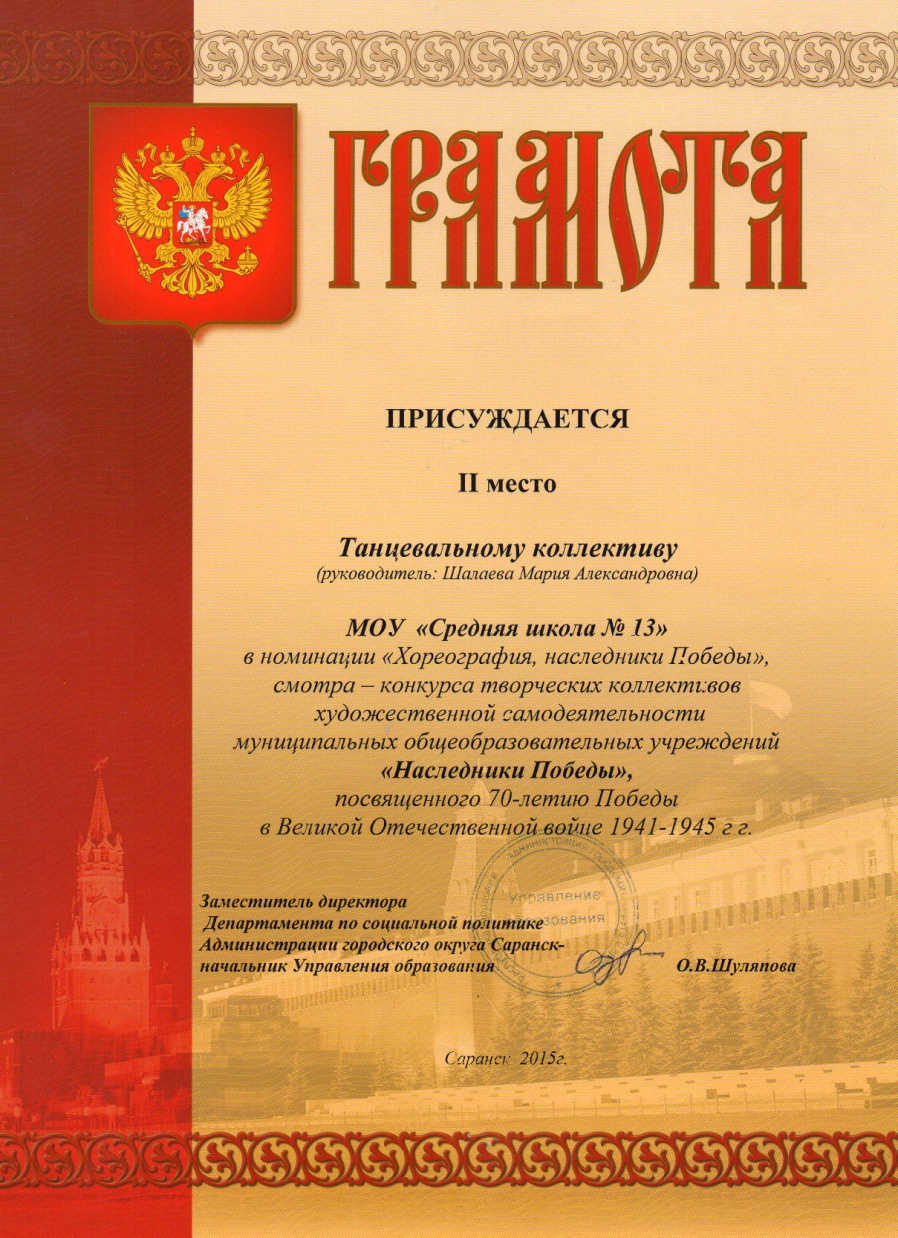 Городской фестиваль творческих коллективов художественной самодеятельности «Наследники Победы»
Результаты участия воспитанников в муниципальных, республиканских, российских мероприятиях
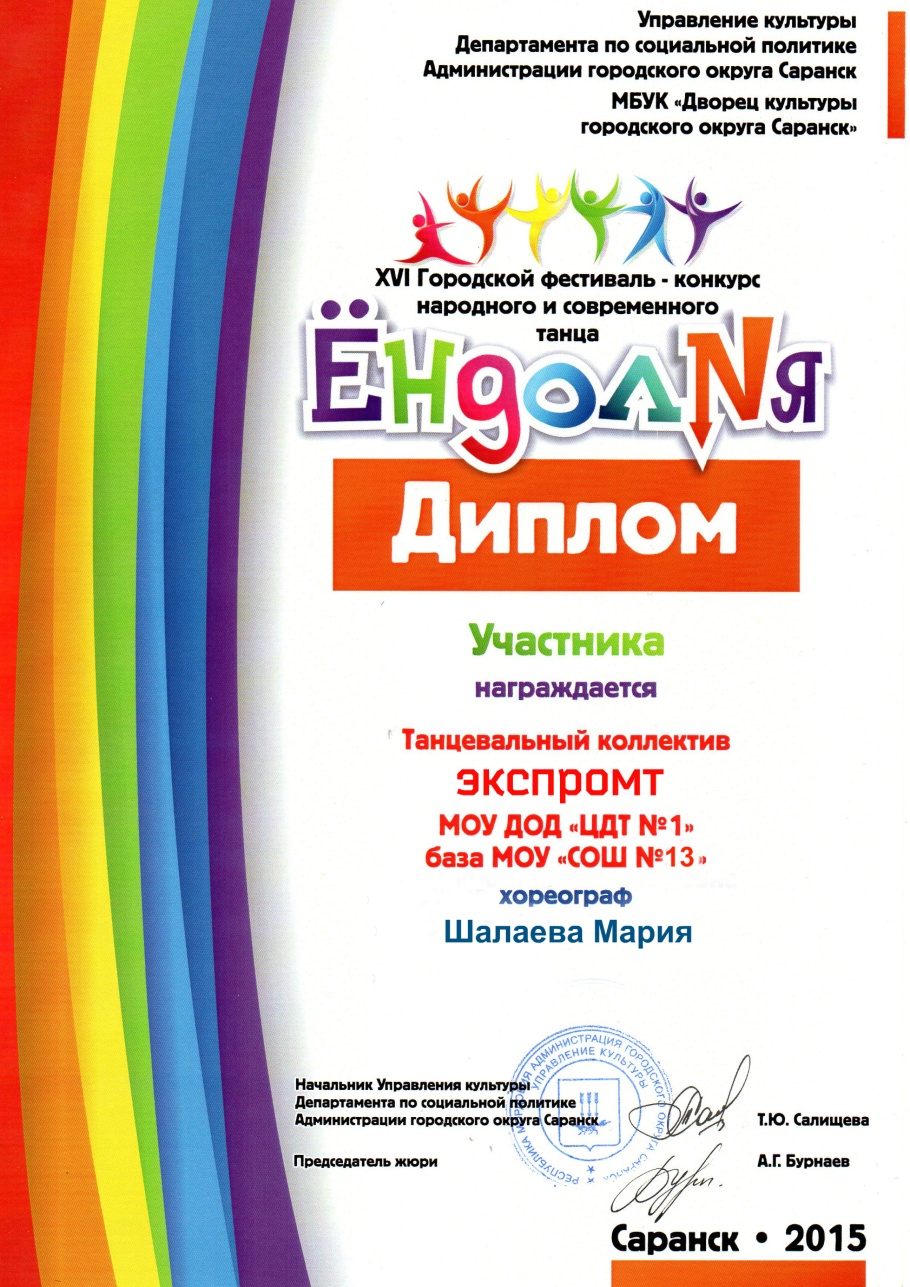 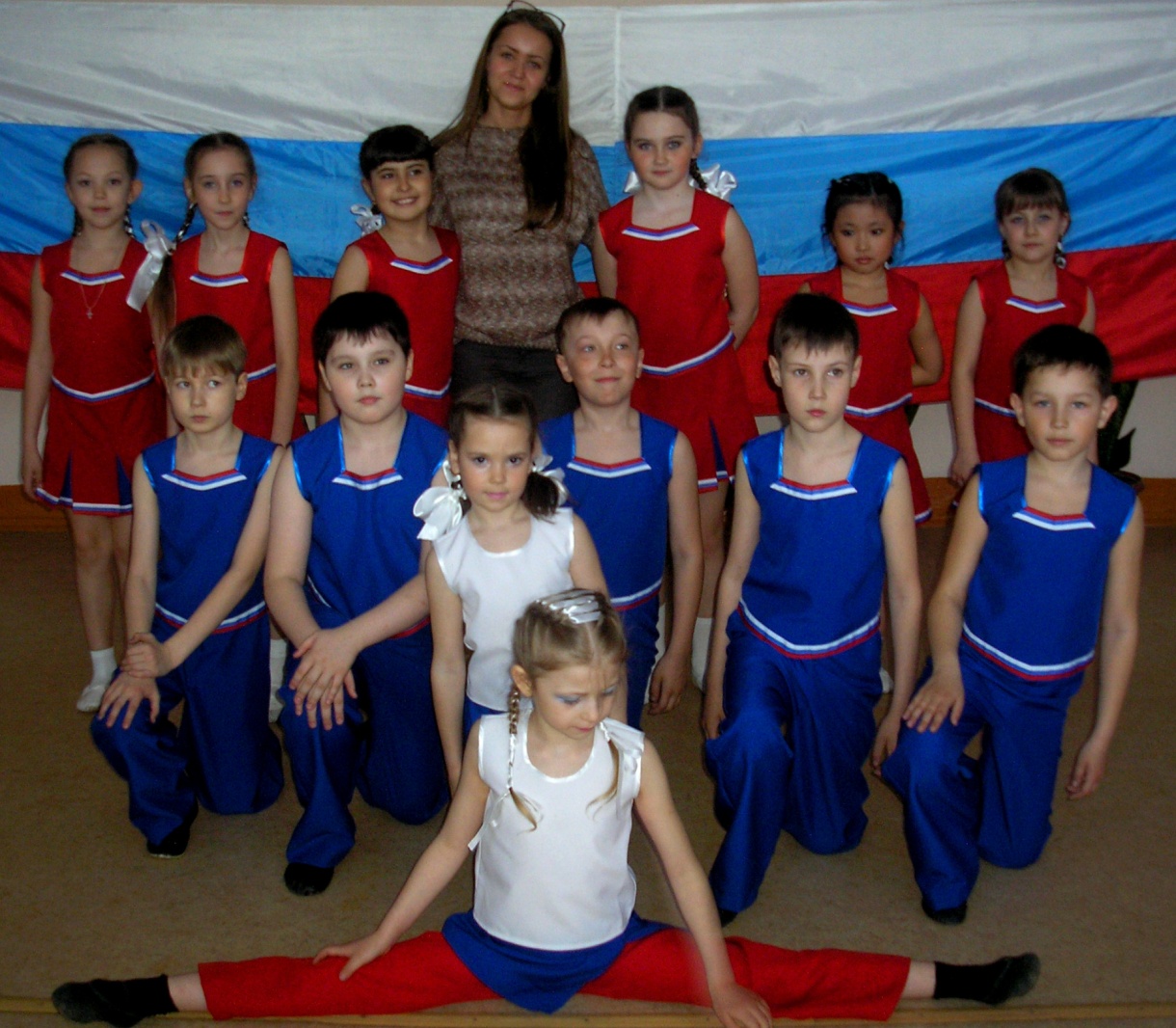 Результаты участия воспитанников в муниципальных, республиканских, российских мероприятиях
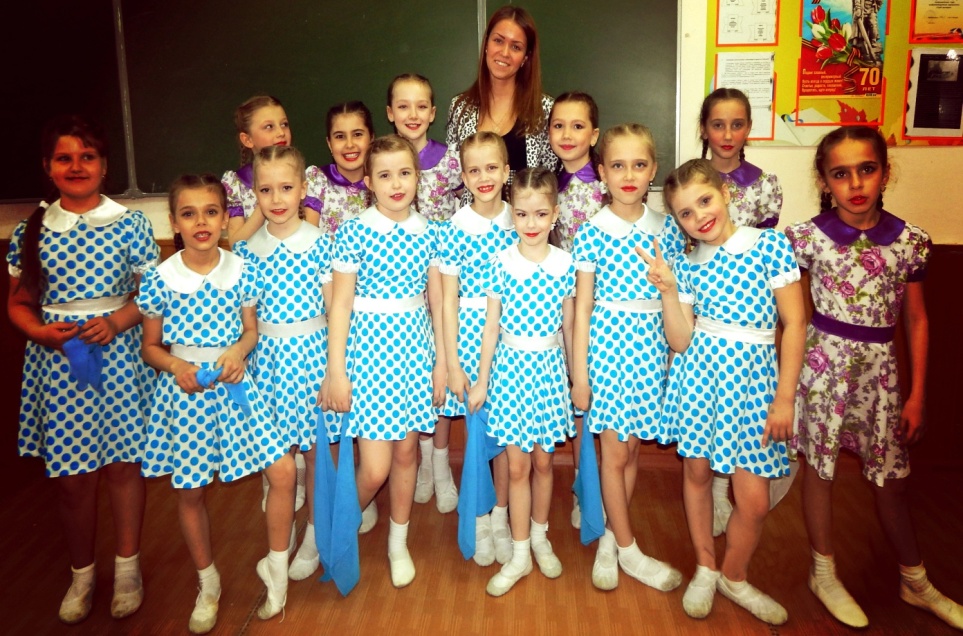 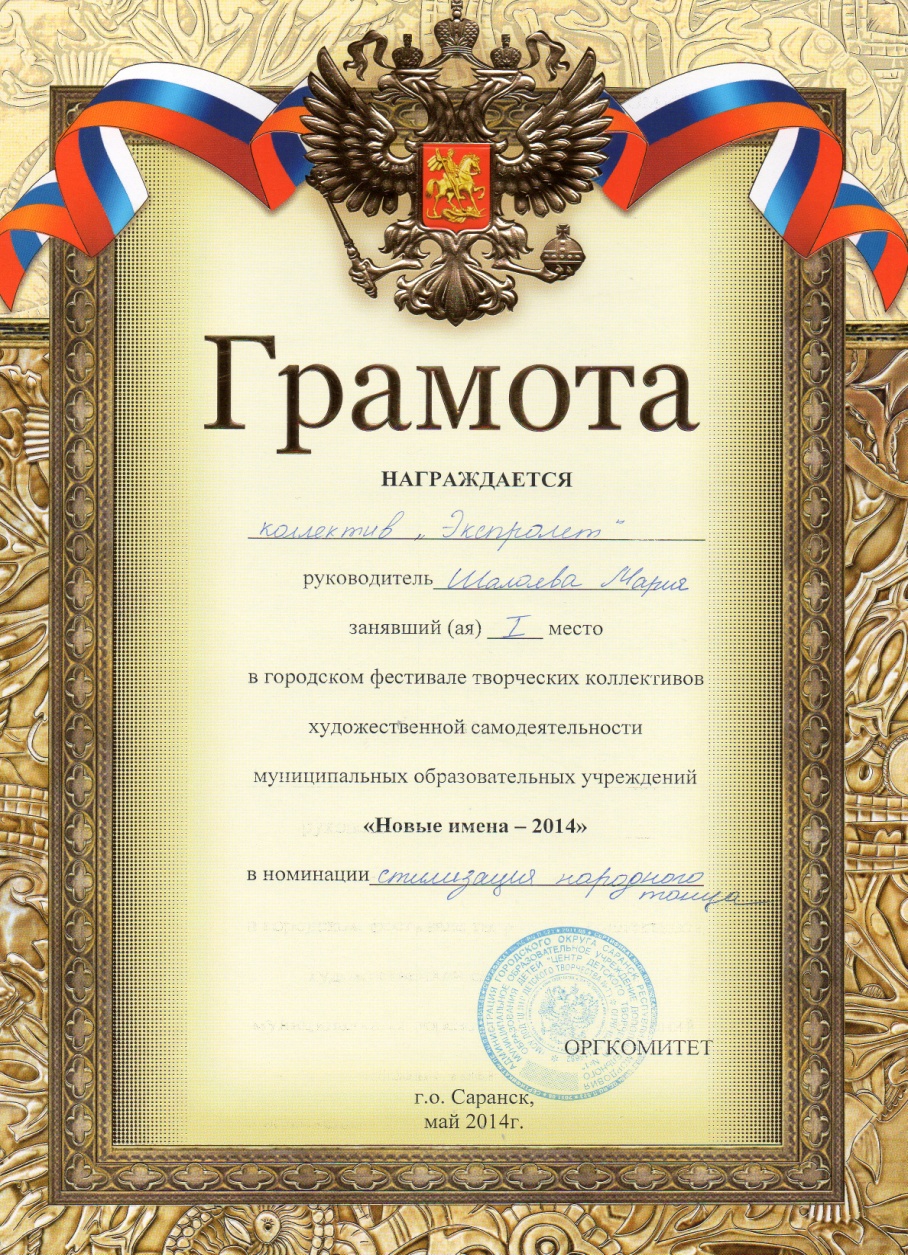 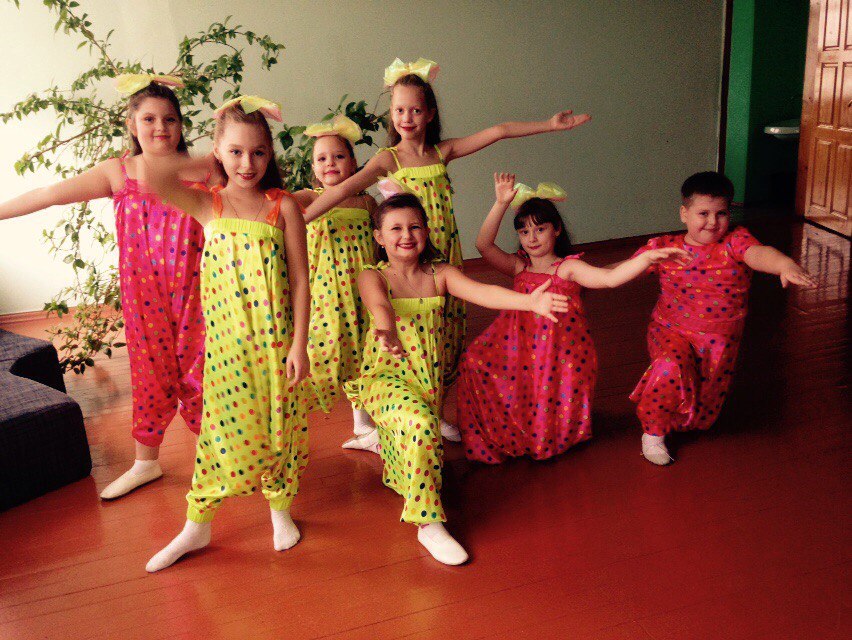 Результаты участия воспитанников в муниципальных, республиканских, российских мероприятиях
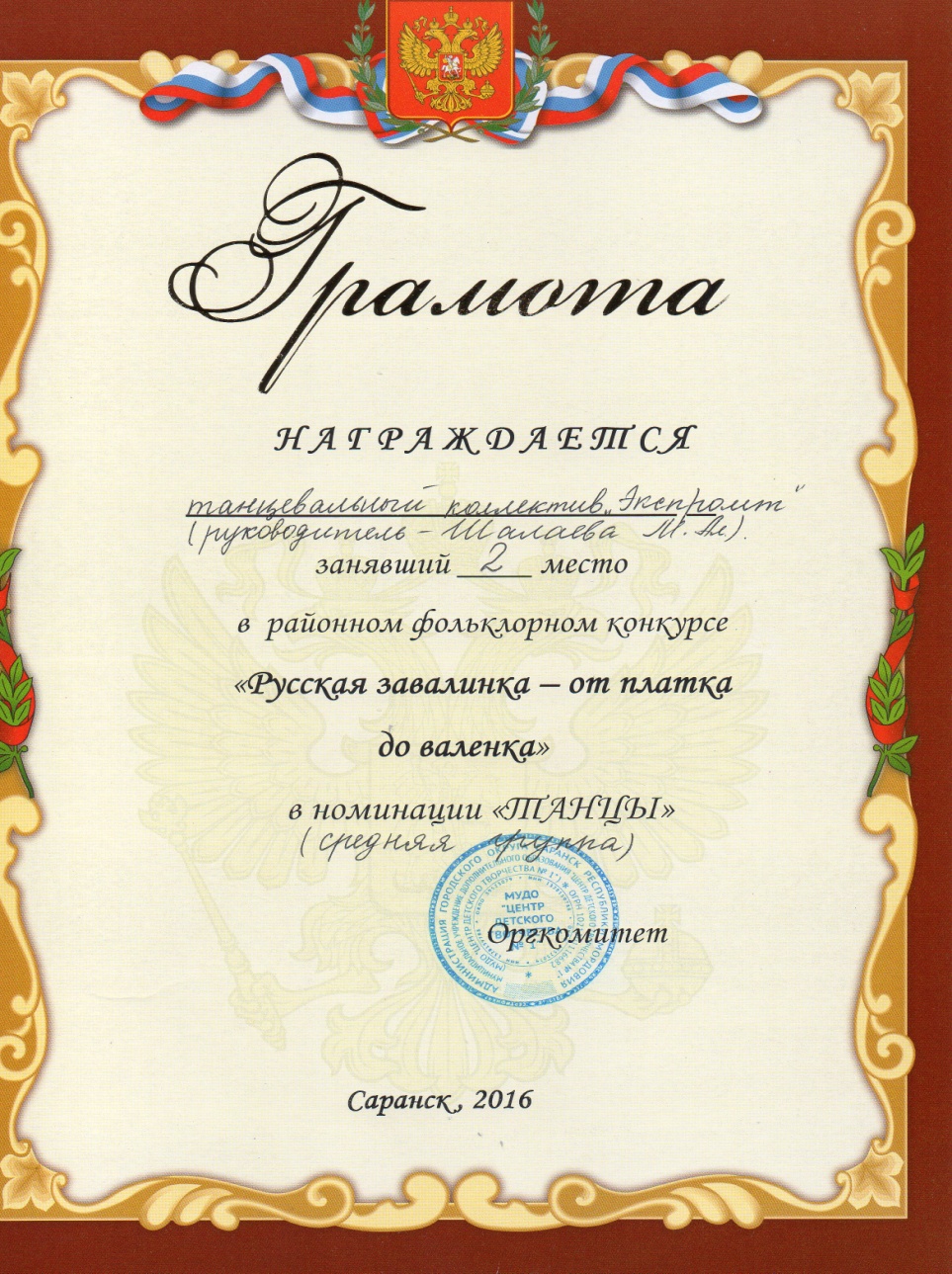 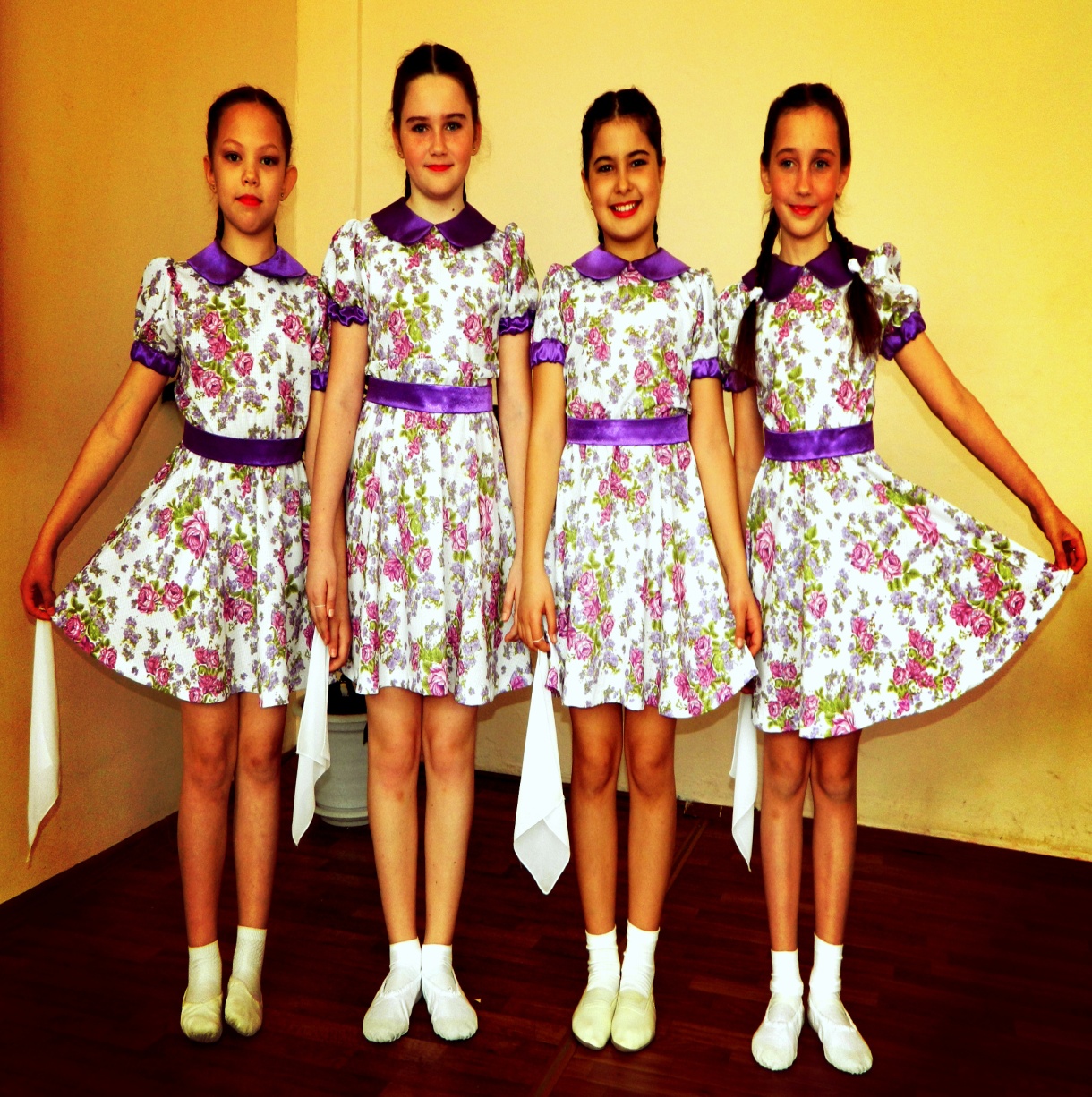 Результаты участия воспитанников в муниципальных, республиканских, российских мероприятиях
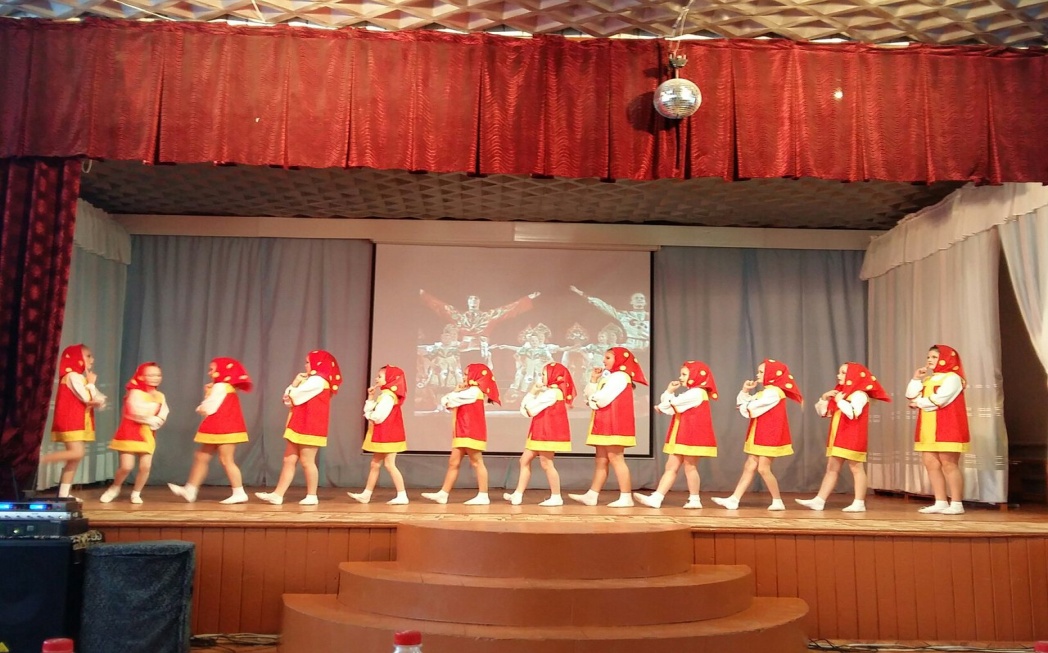 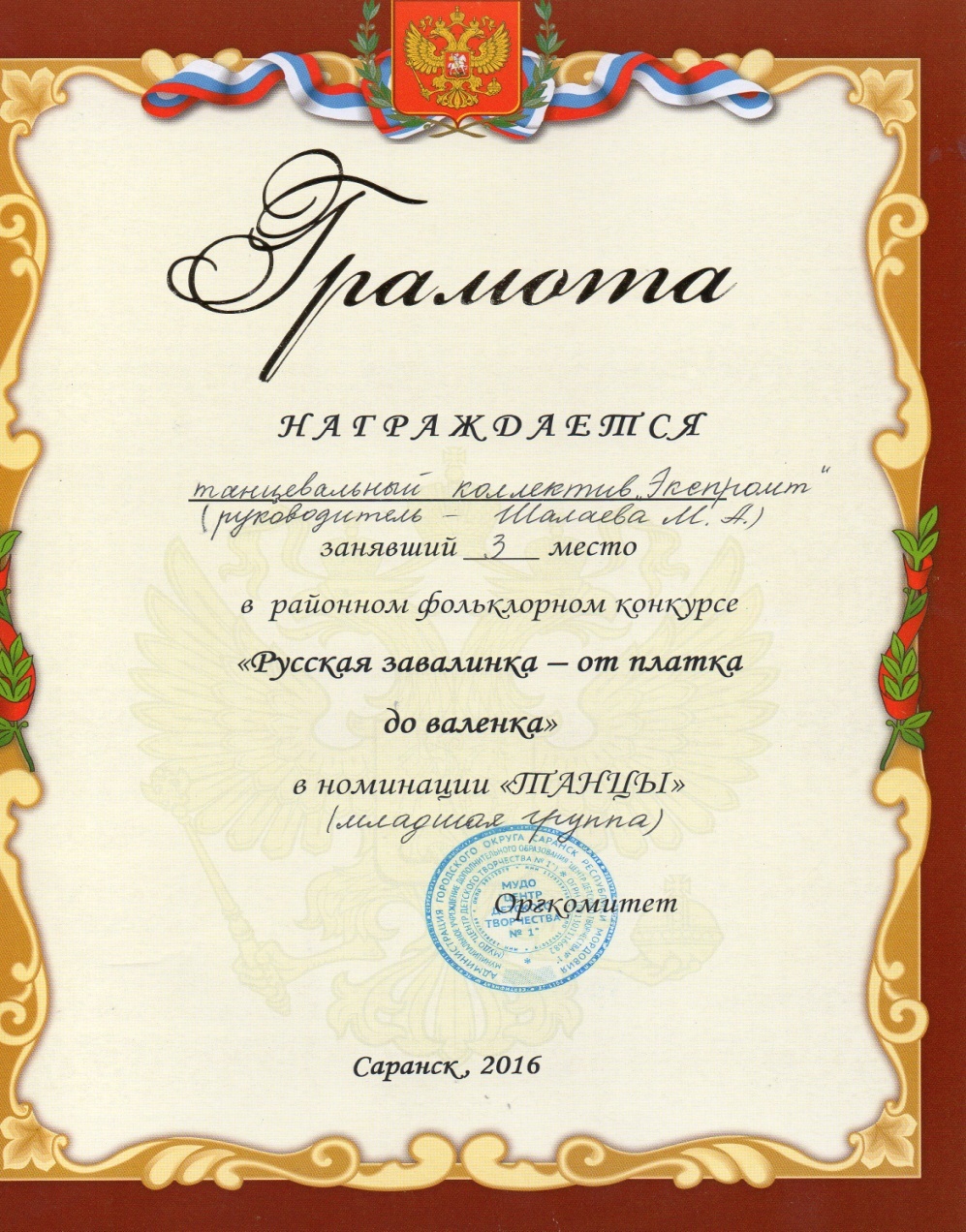 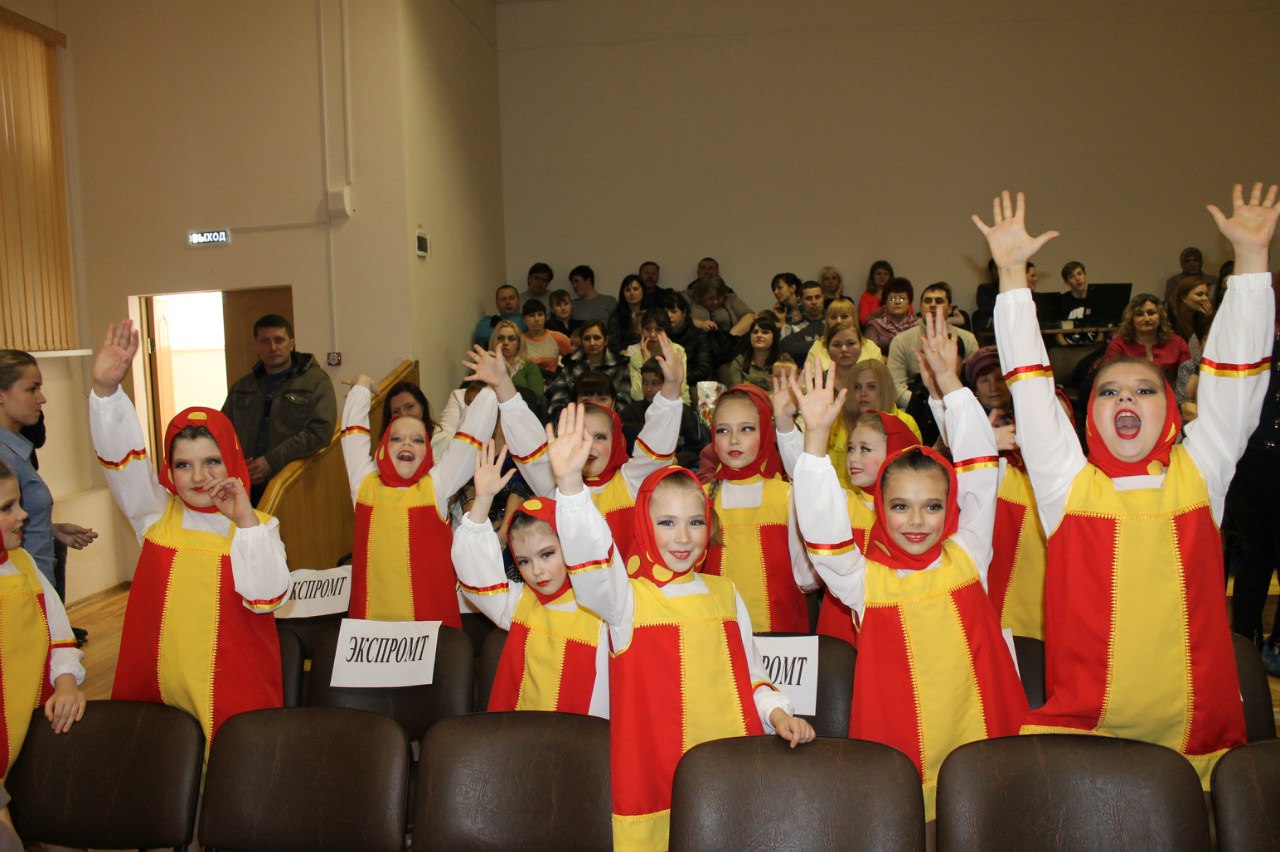 Результаты участия воспитанников в муниципальных, республиканских, российских мероприятиях
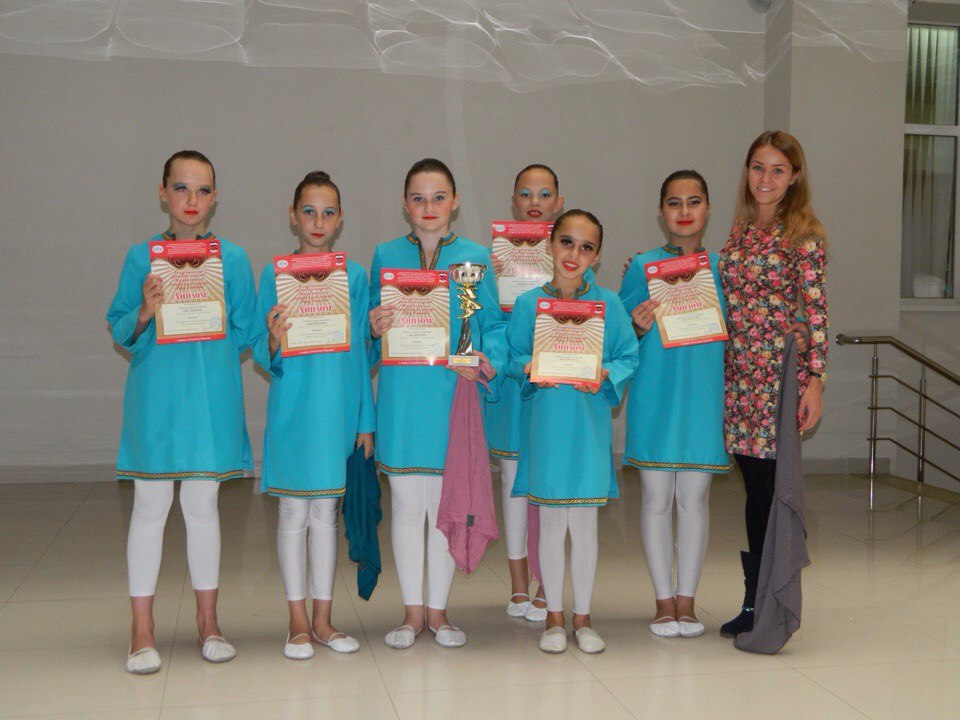 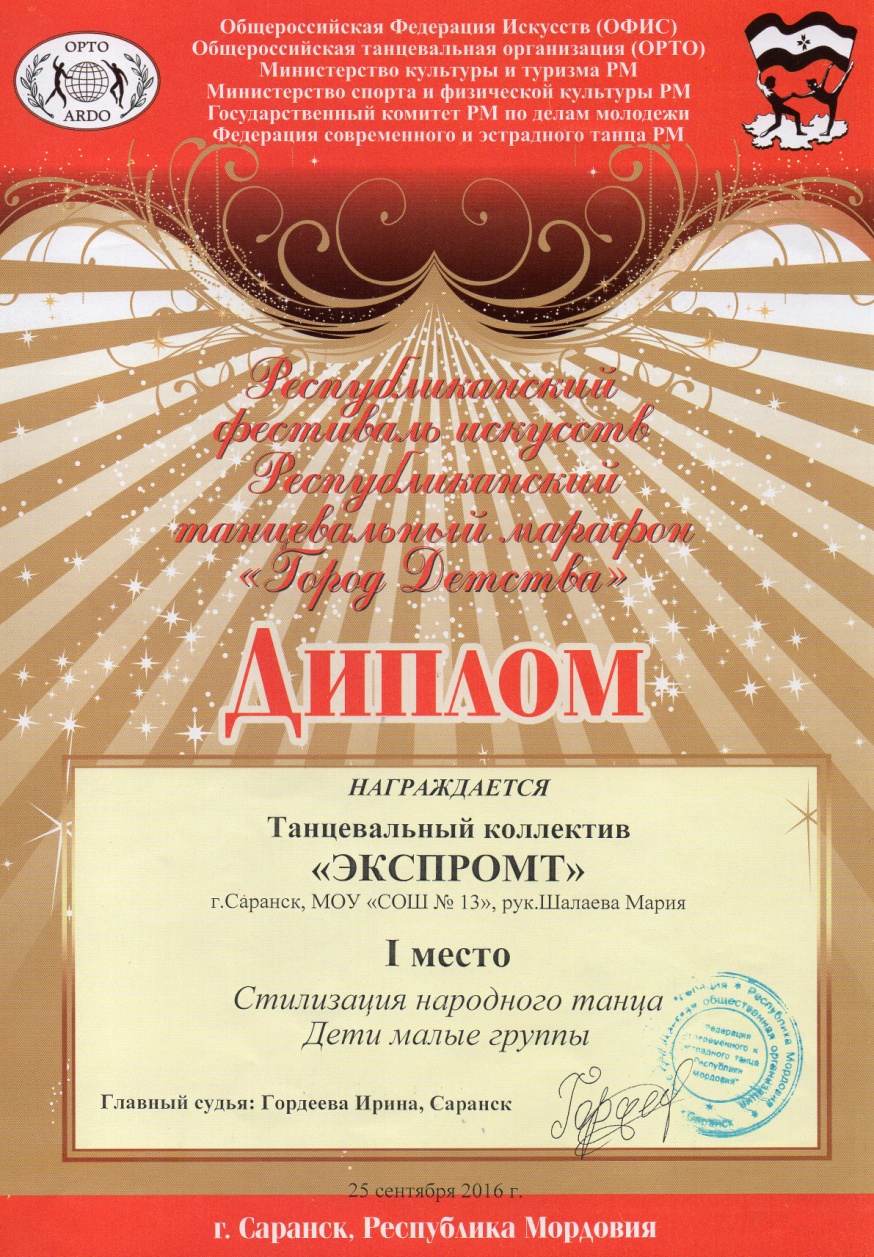 Результаты участия воспитанников в муниципальных, республиканских, российских мероприятиях
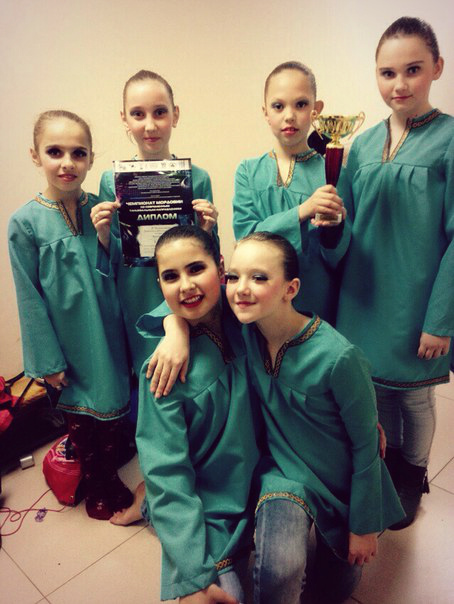 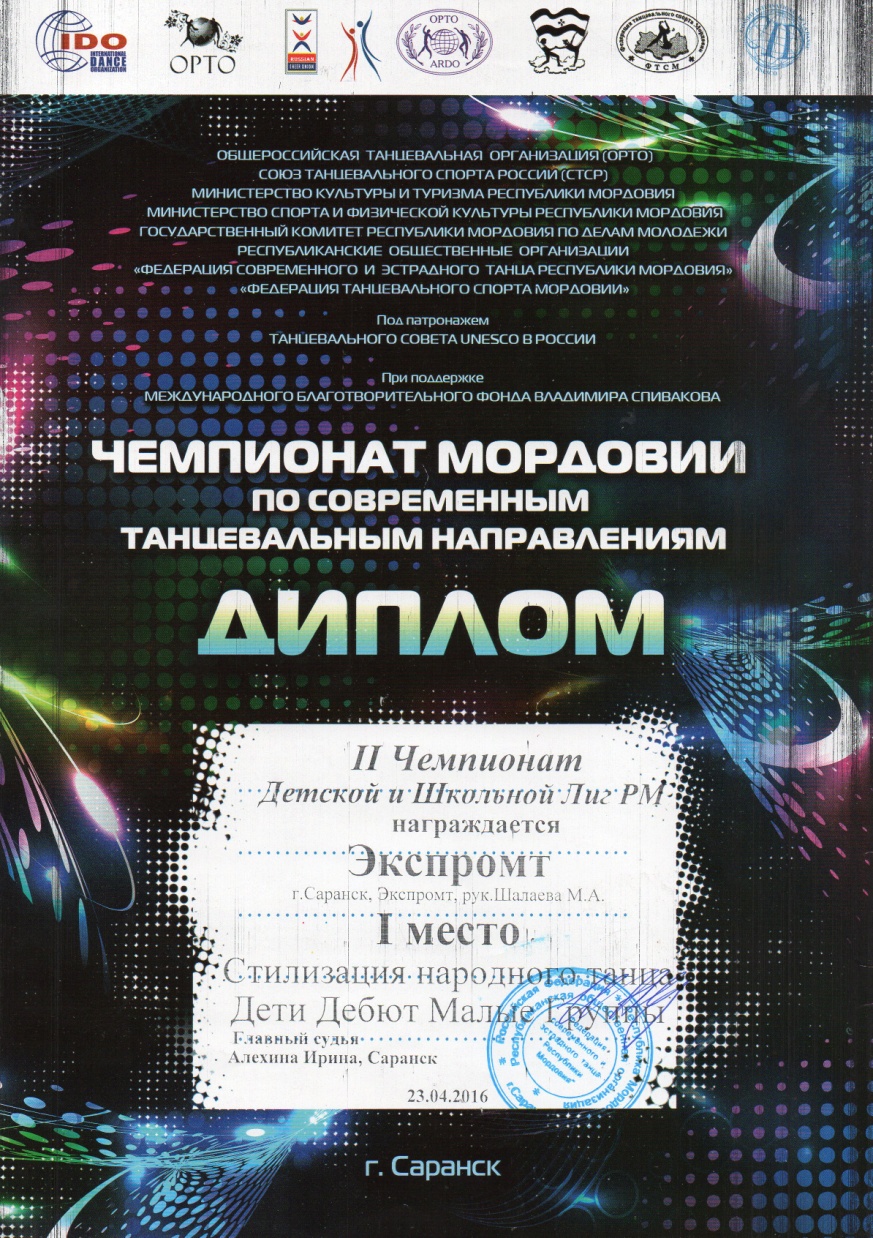 Результаты участия воспитанников в муниципальных, республиканских, российских мероприятиях
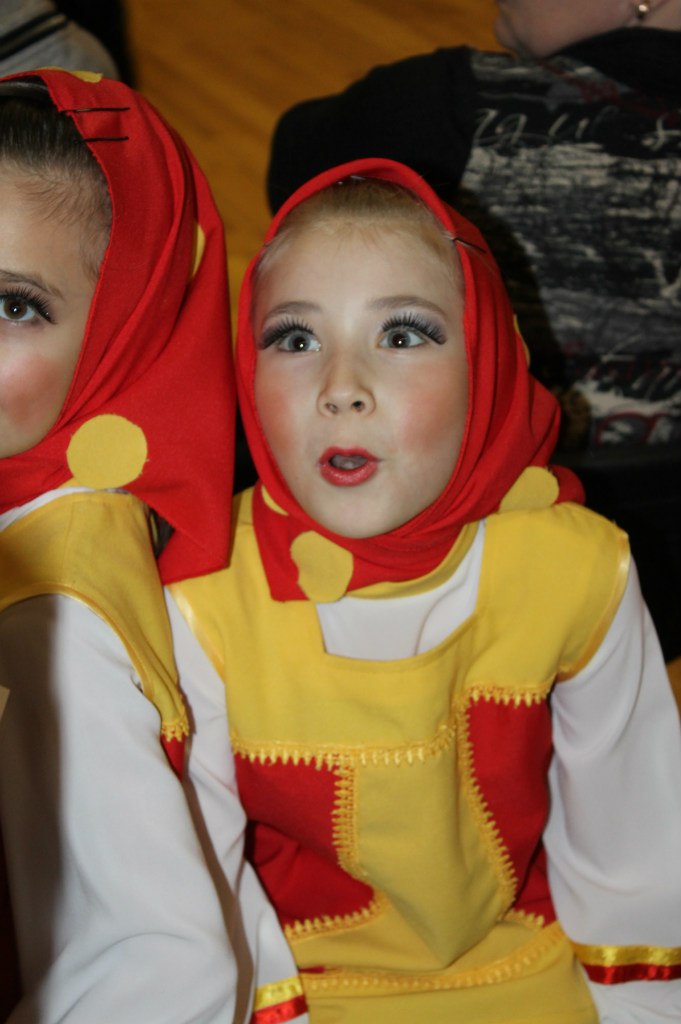 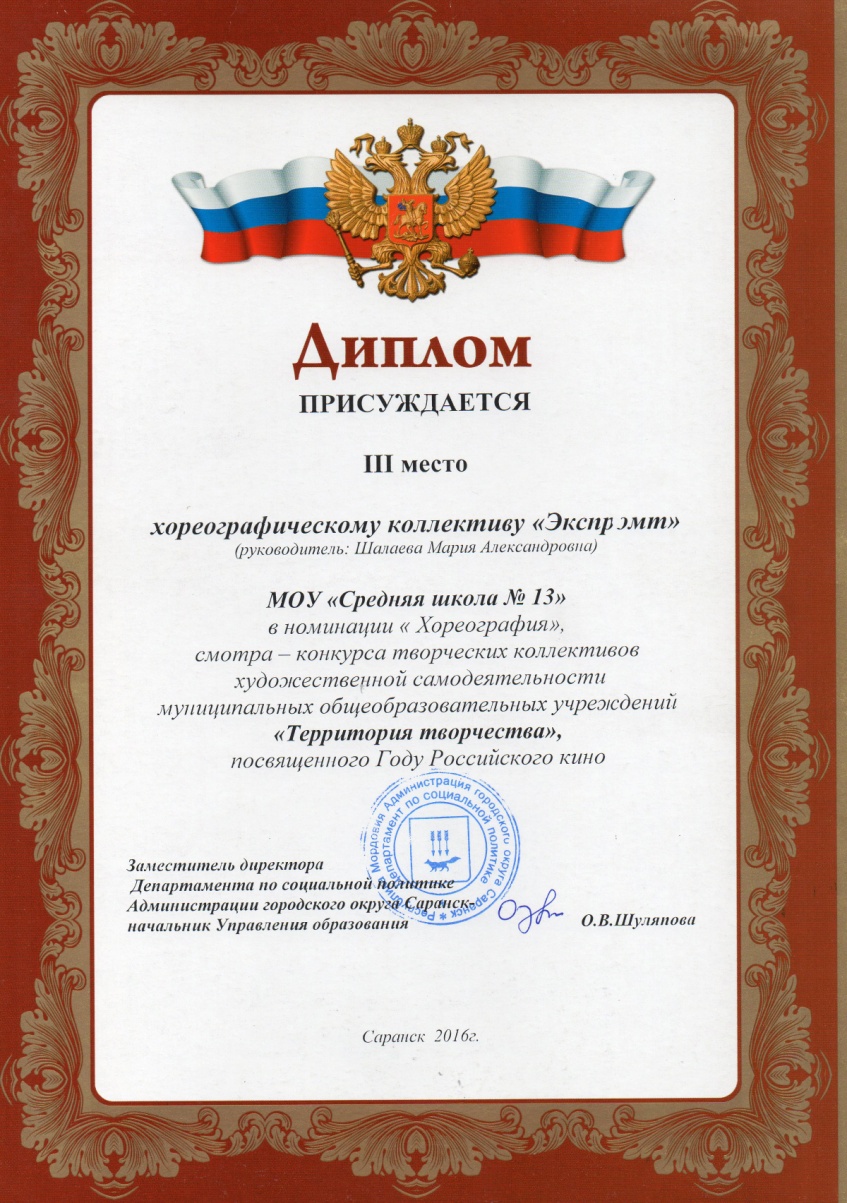 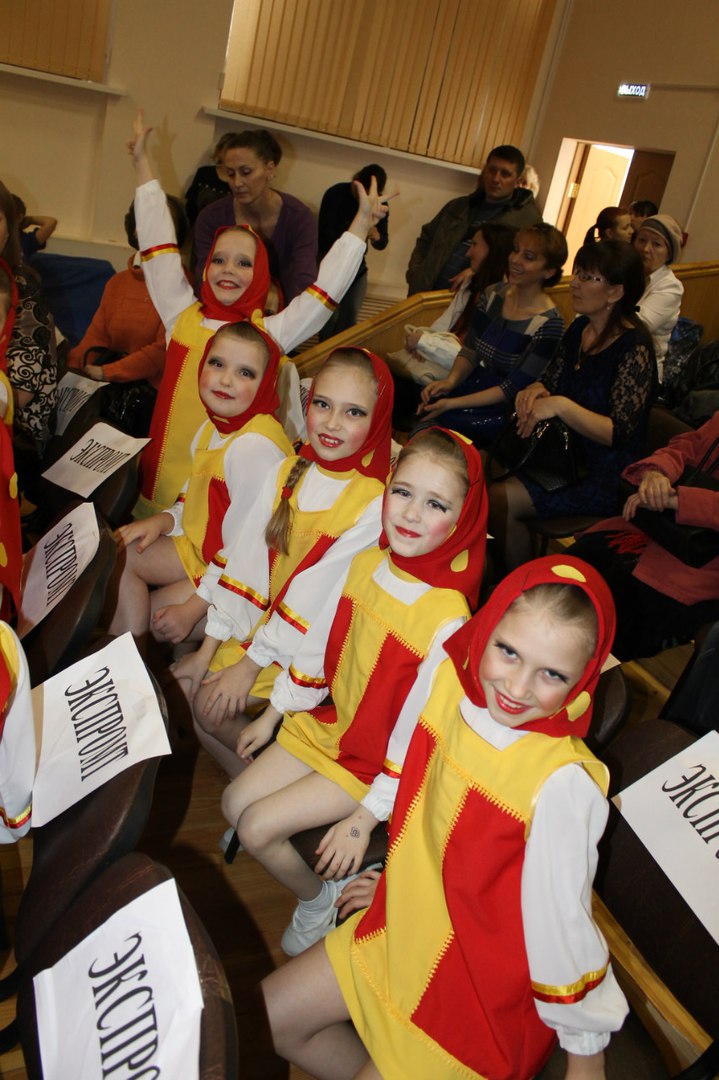 Результаты участия воспитанников в муниципальных, республиканских, российских мероприятиях
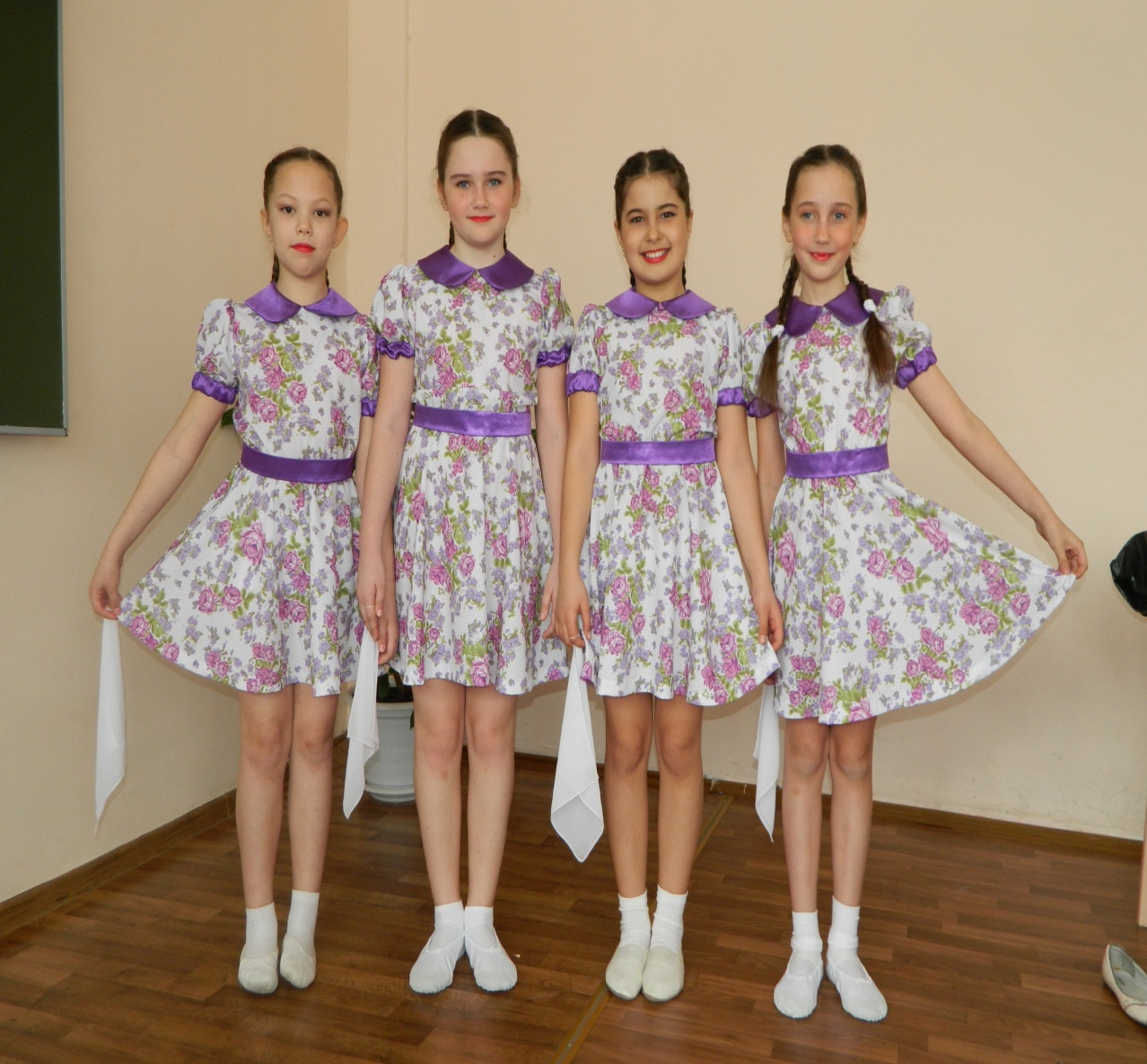 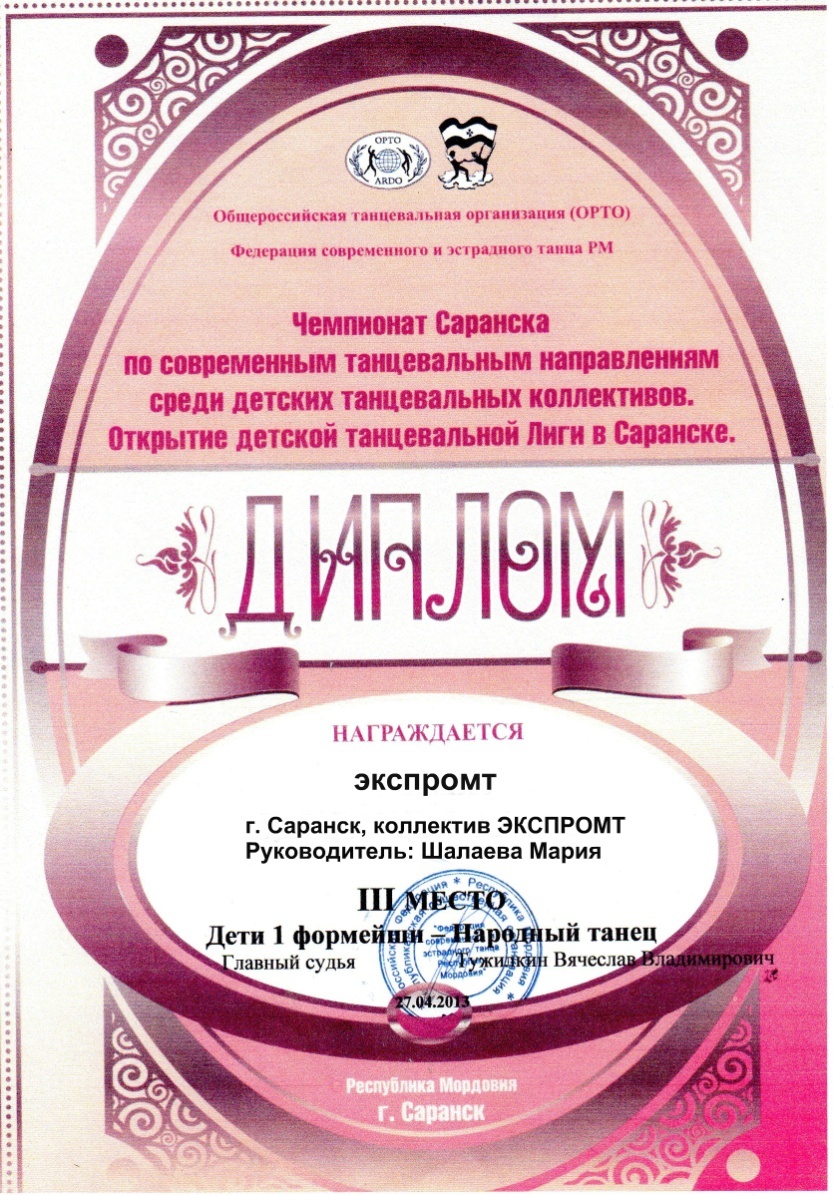 Результаты участия воспитанников в муниципальных, республиканских, российских мероприятиях
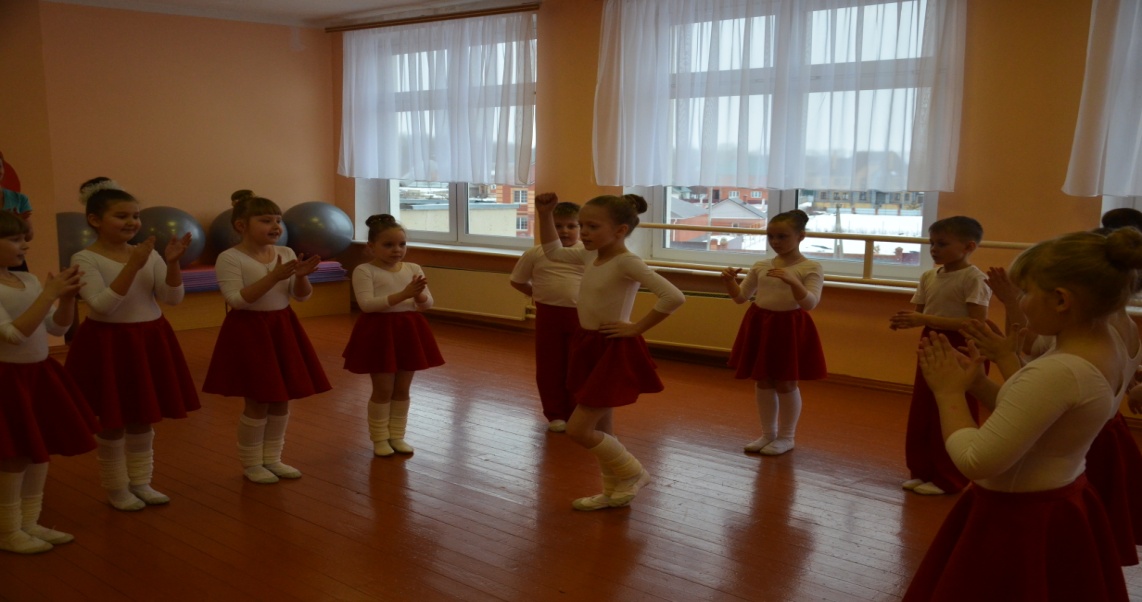 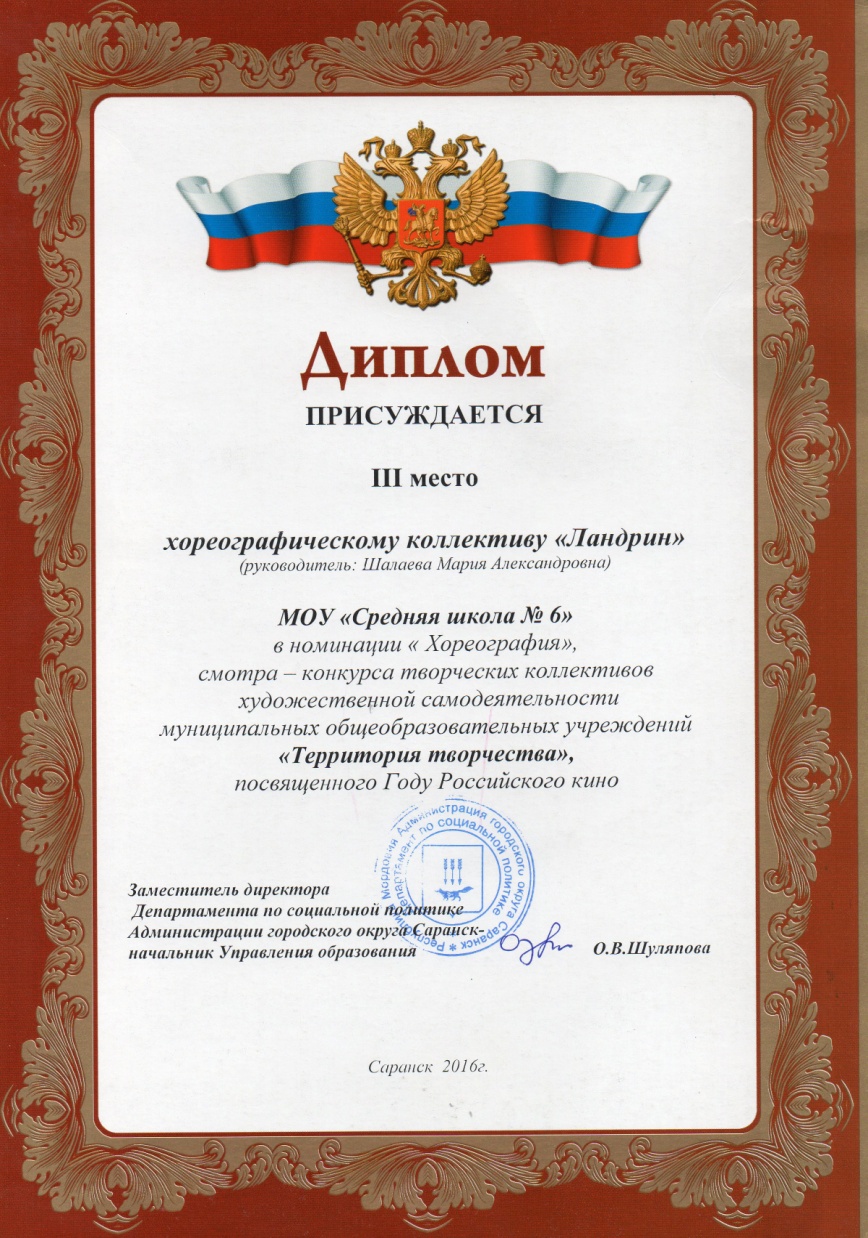 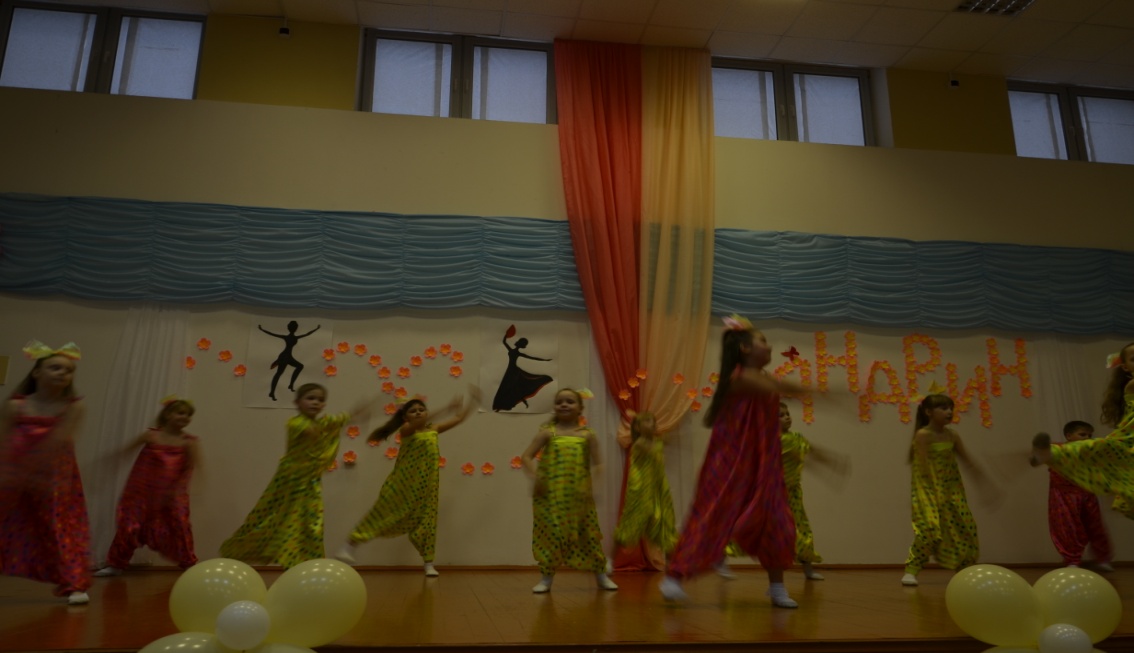 Результаты участия воспитанников 
в муниципальных, республиканских, российских мероприятиях
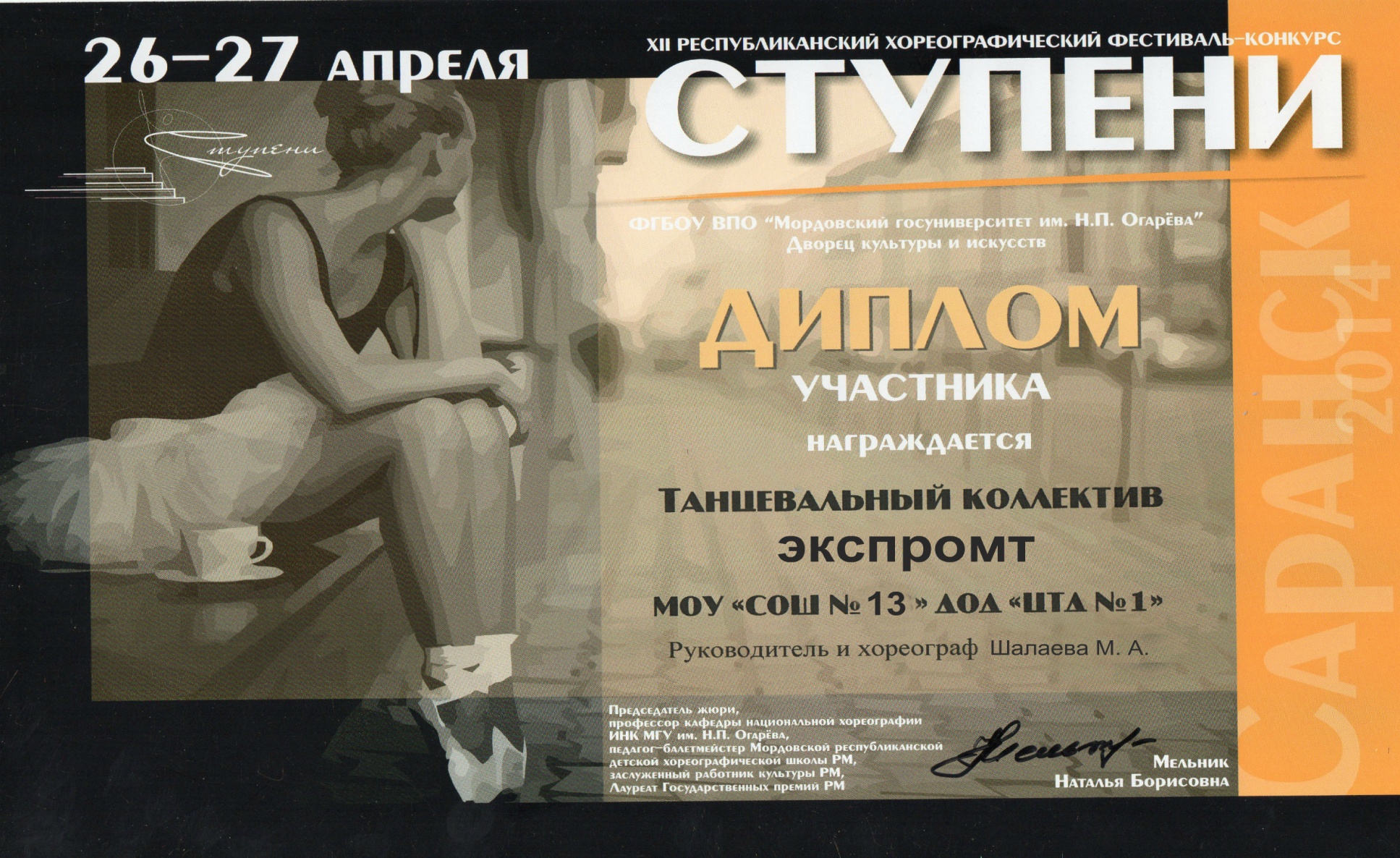 Наличие публикаций, включая интернет-публикации
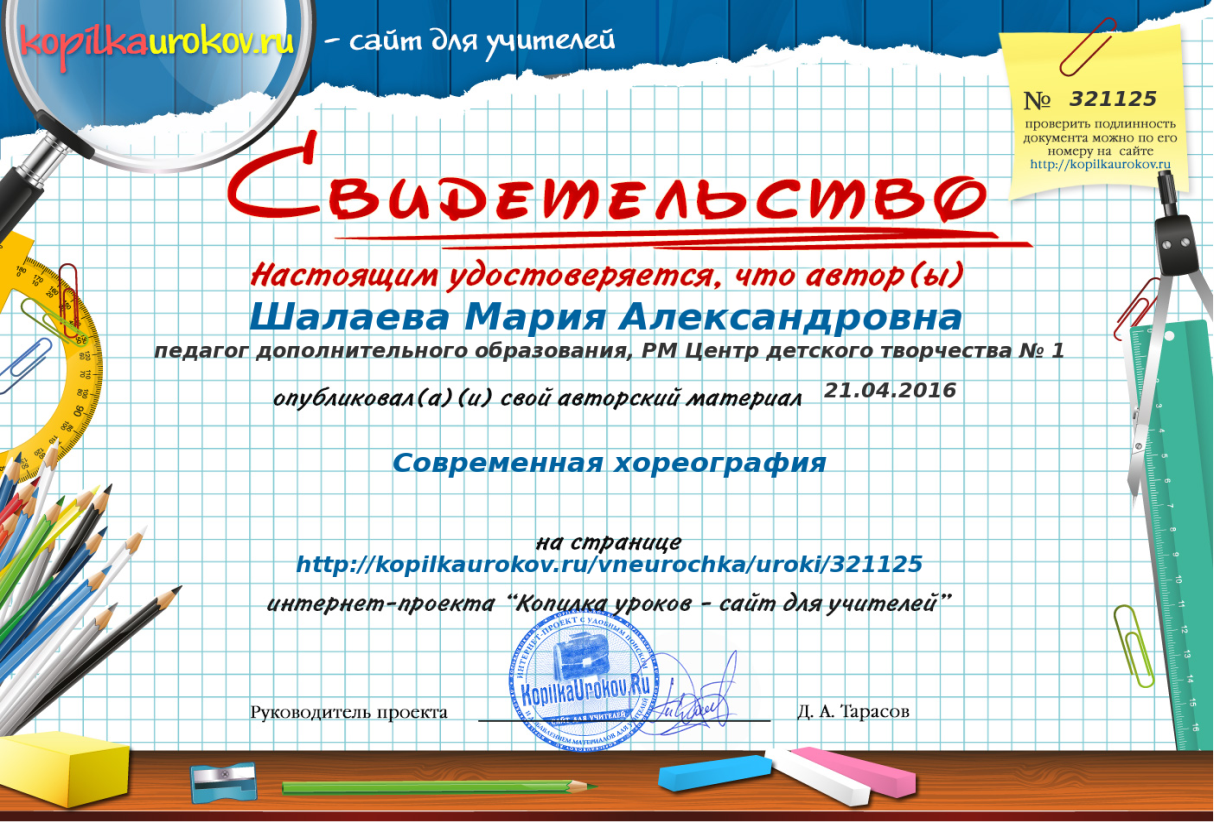 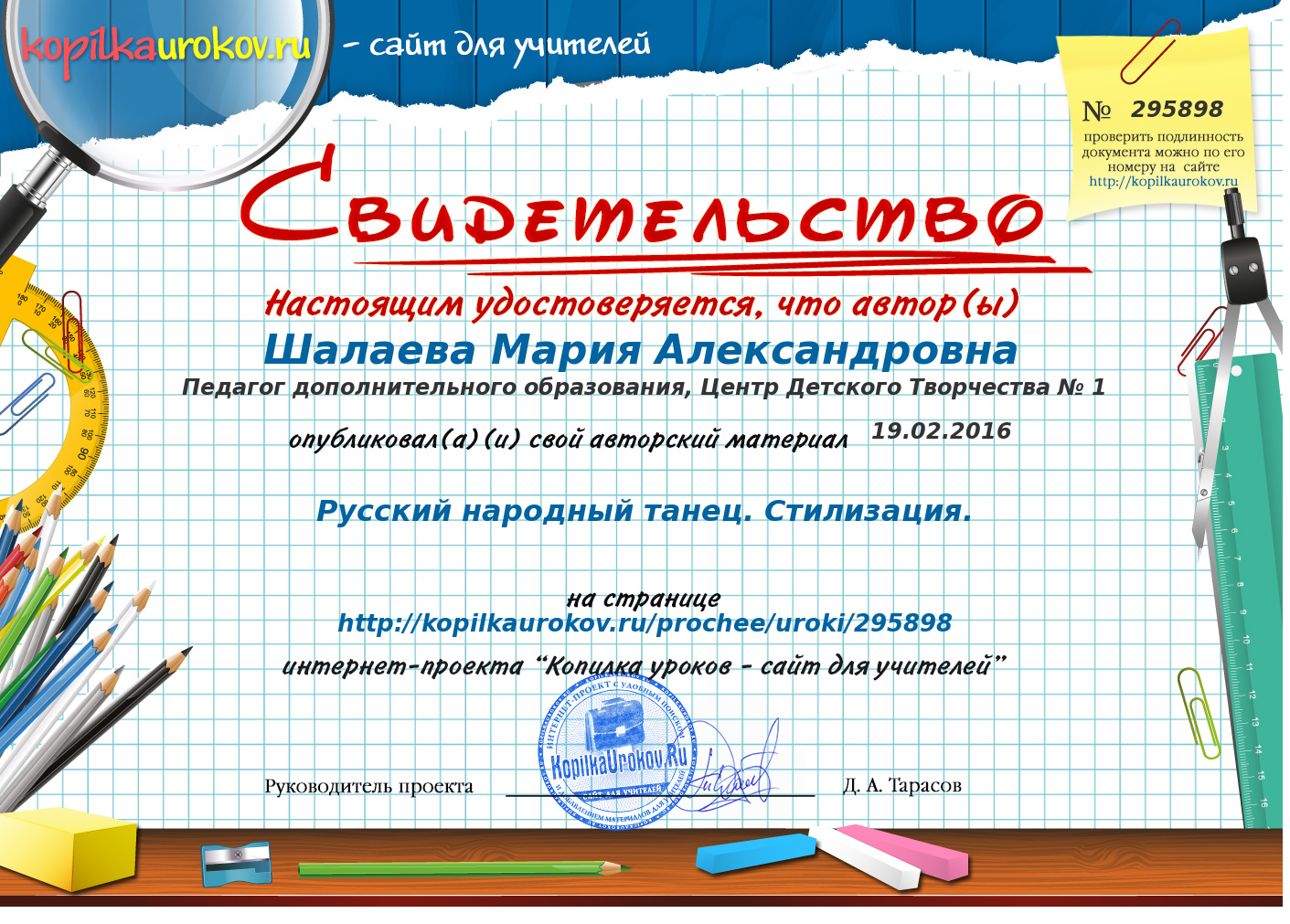 Наличие публикаций, включая интернет-публикации
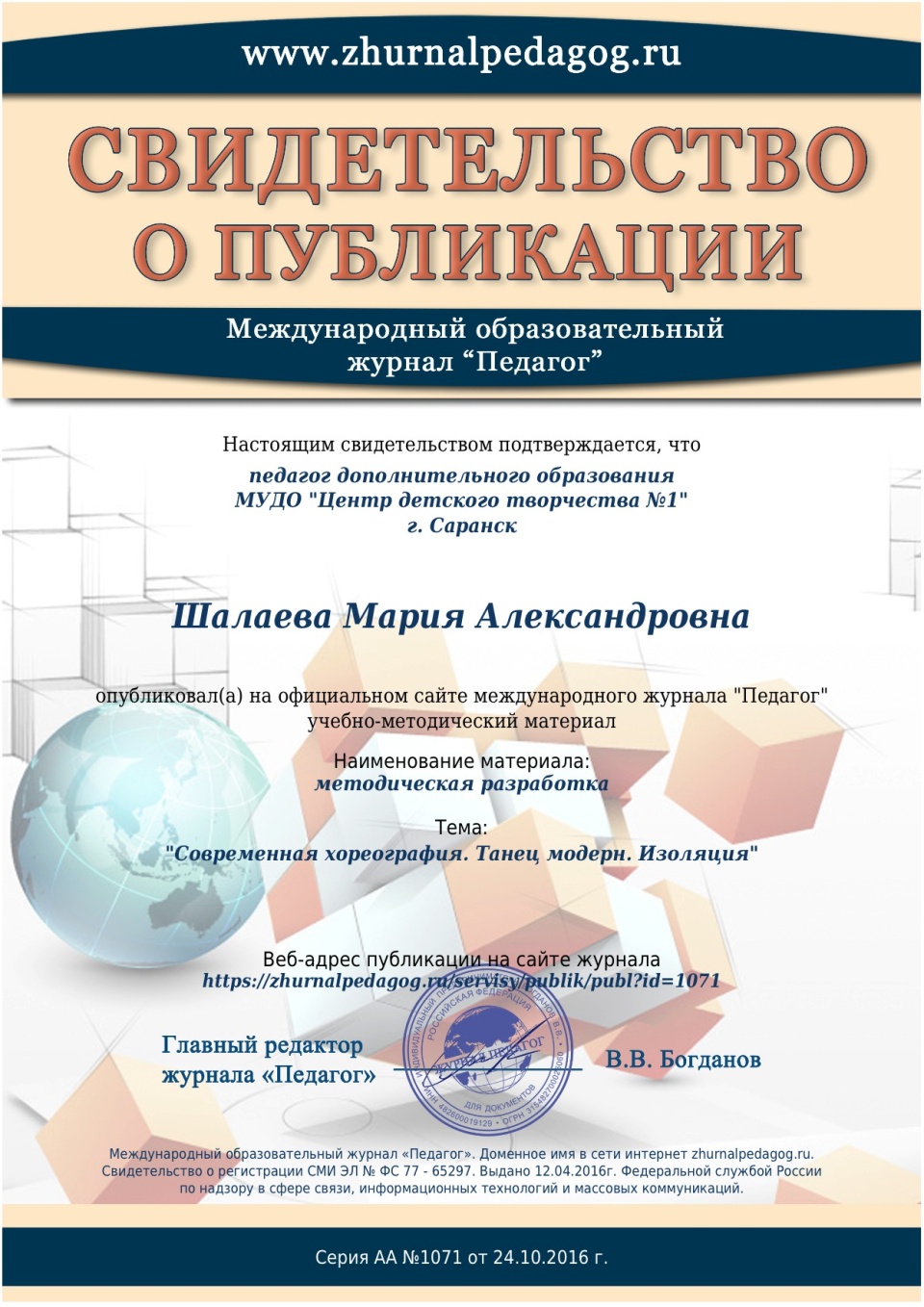 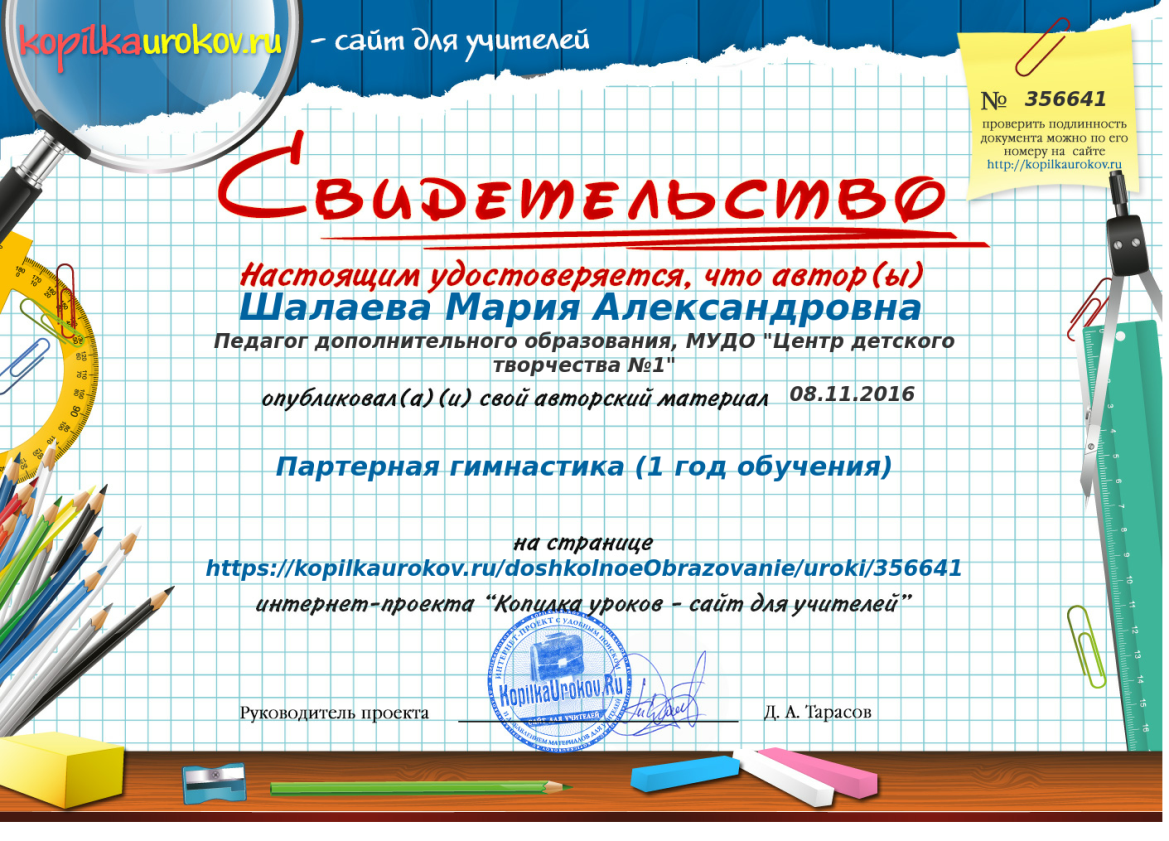 Наличие авторских программ, методических пособий
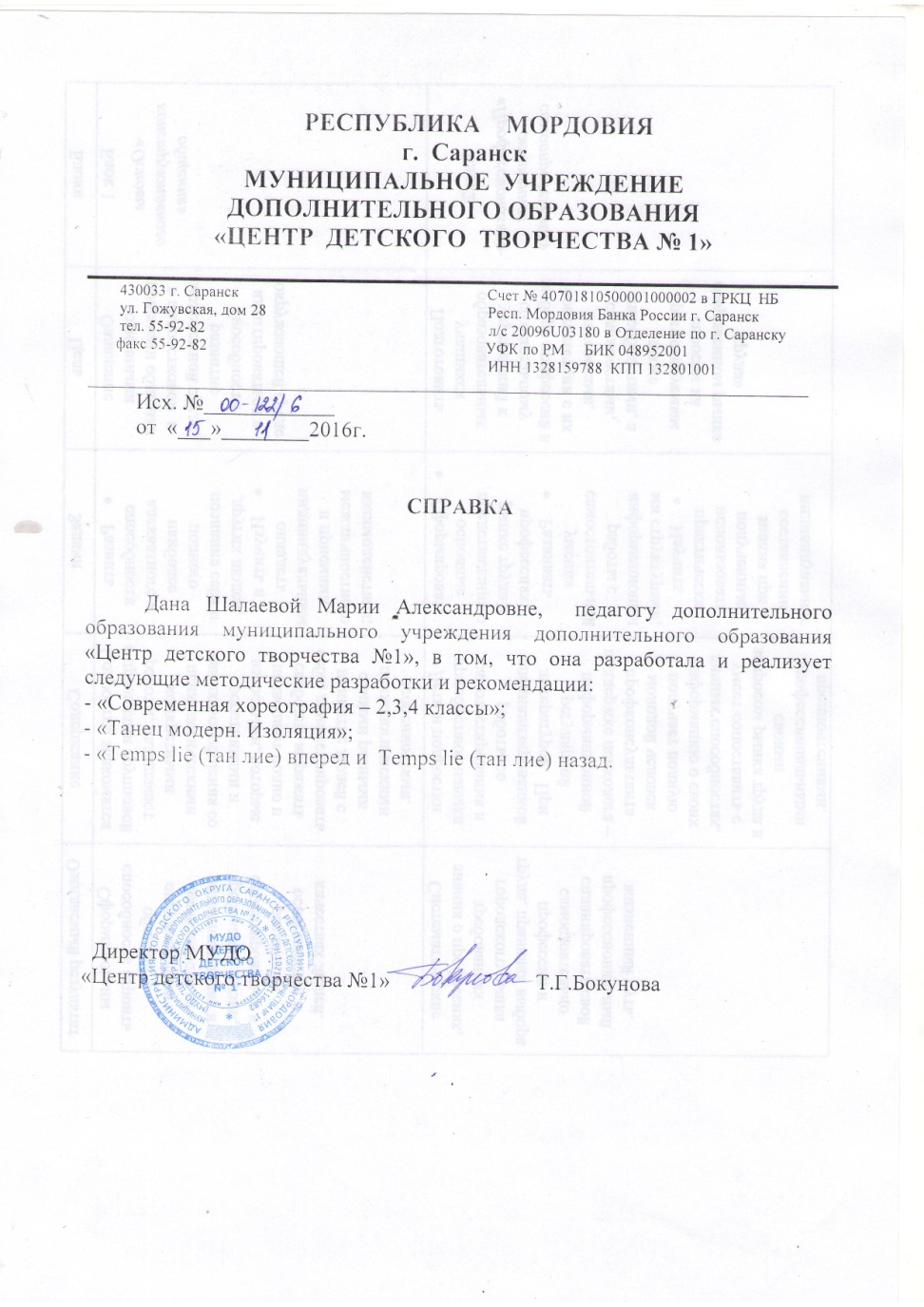 Выступление на научно-практических конференциях, семинарах;
 проведение открытых занятий, мастер-классов, мероприятий
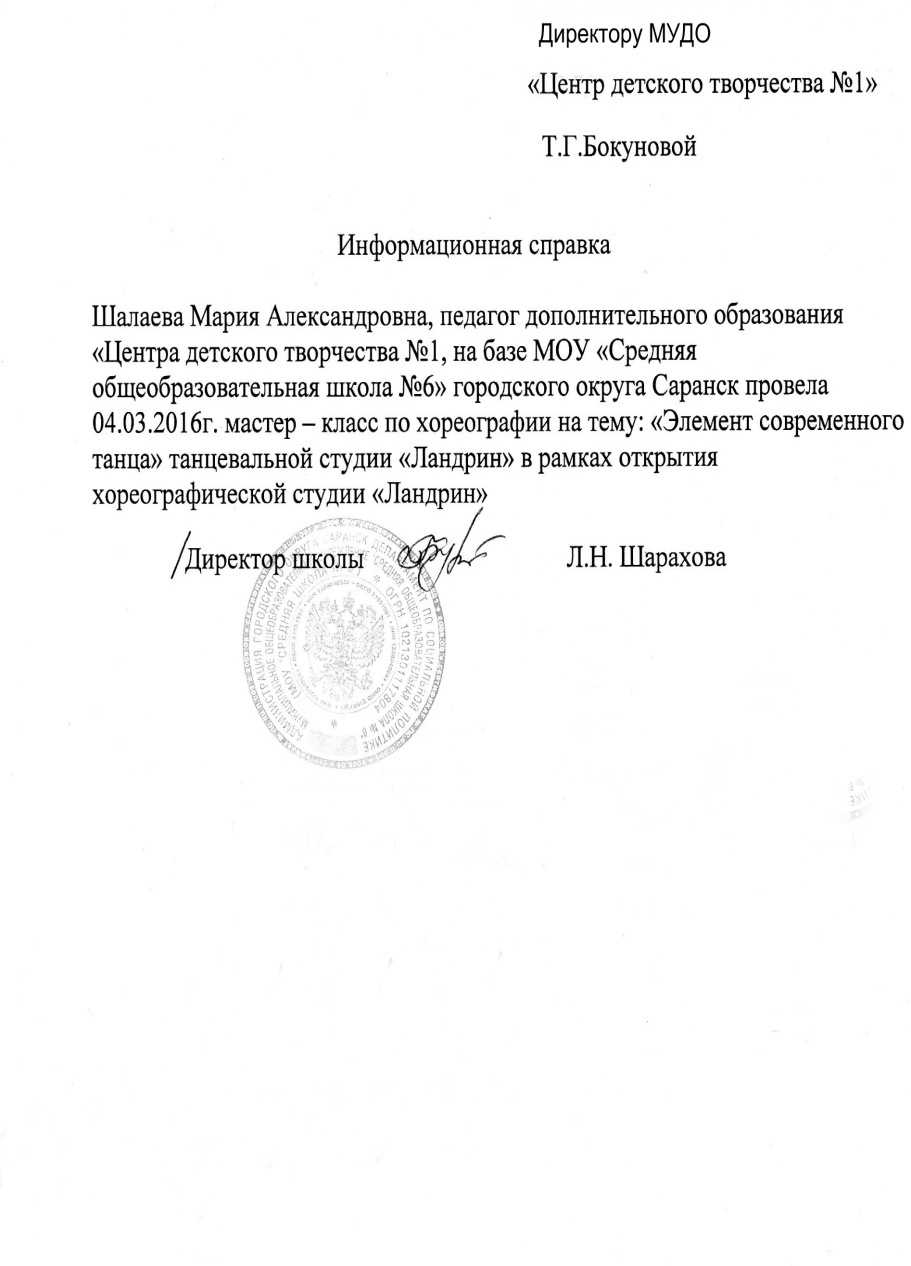 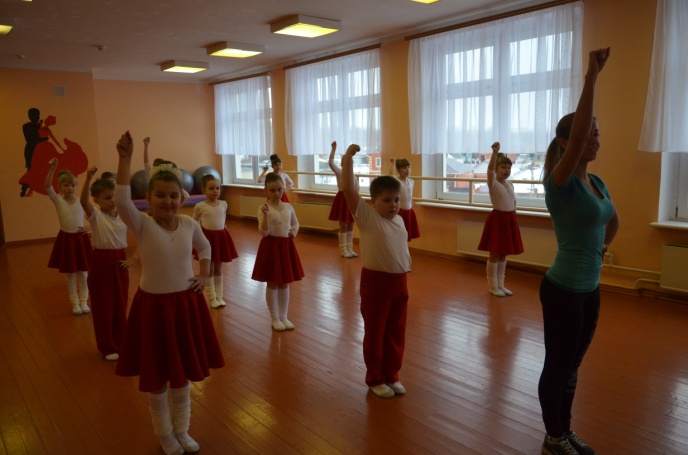 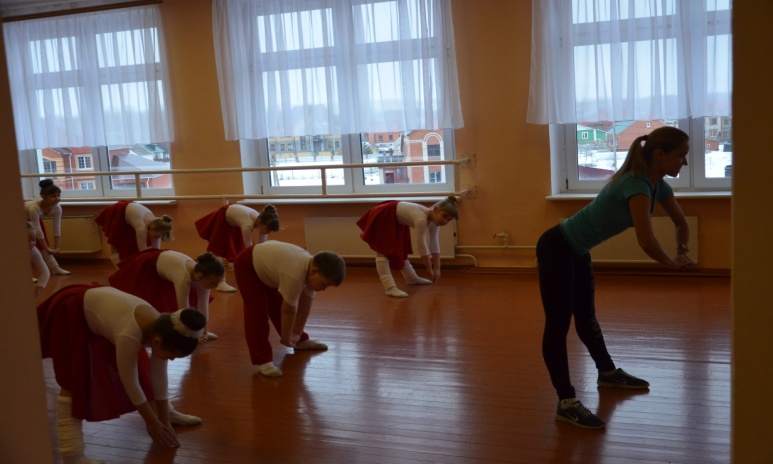 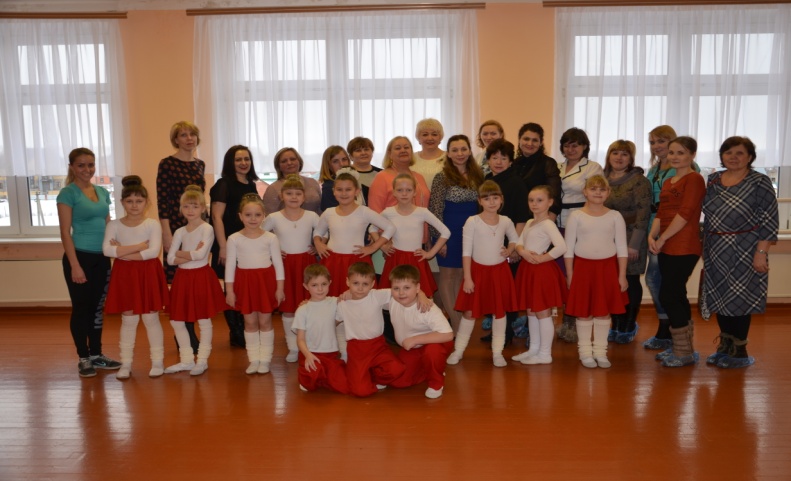 Выступление на научно-практических конференциях, семинарах;
 проведение открытых занятий, мастер-классов, мероприятий
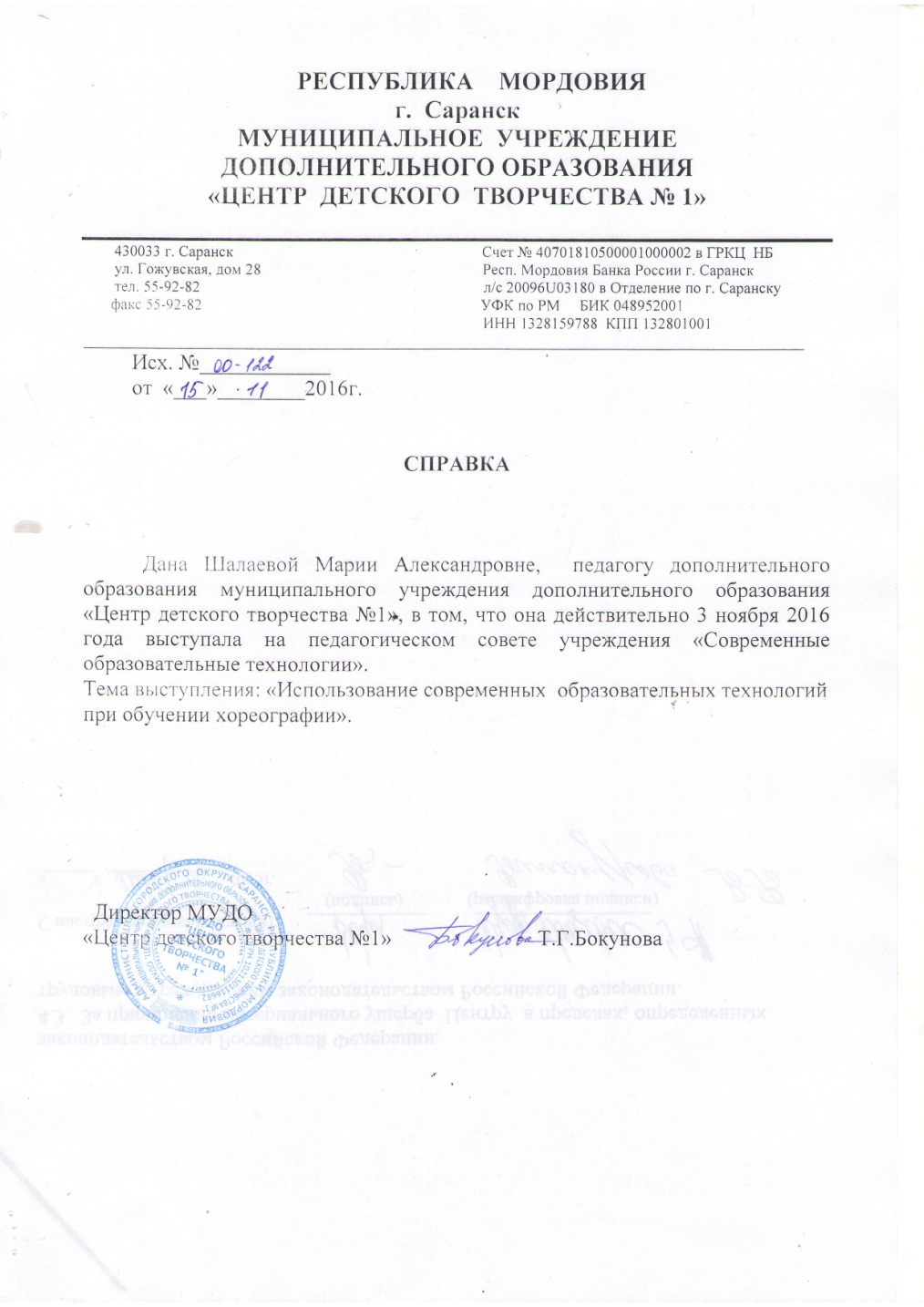 Общественно-педагогическая активность педагога: участие в экспертных комиссиях, в жюри конкурсов, депутатская деятельность
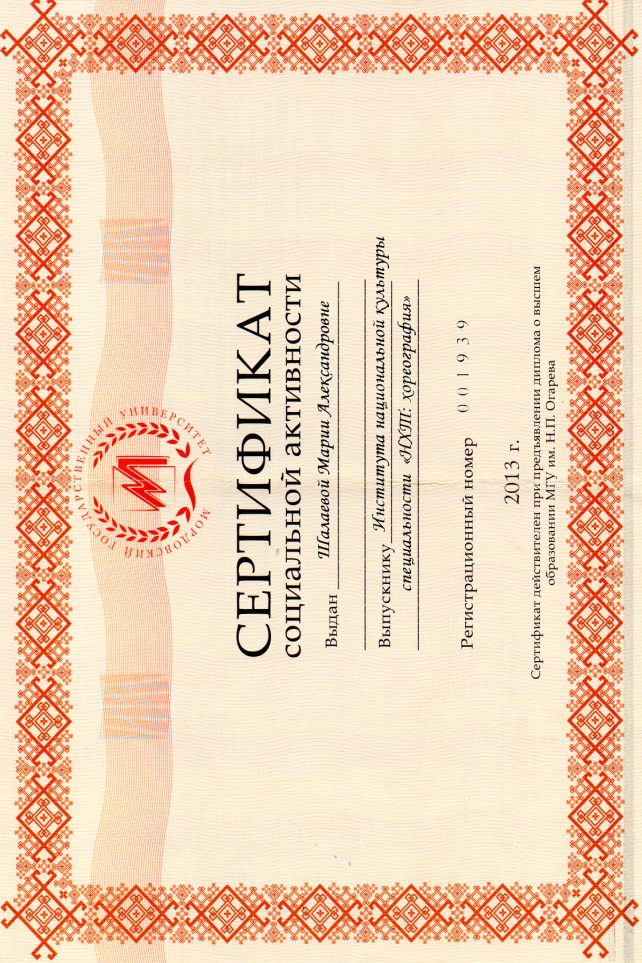 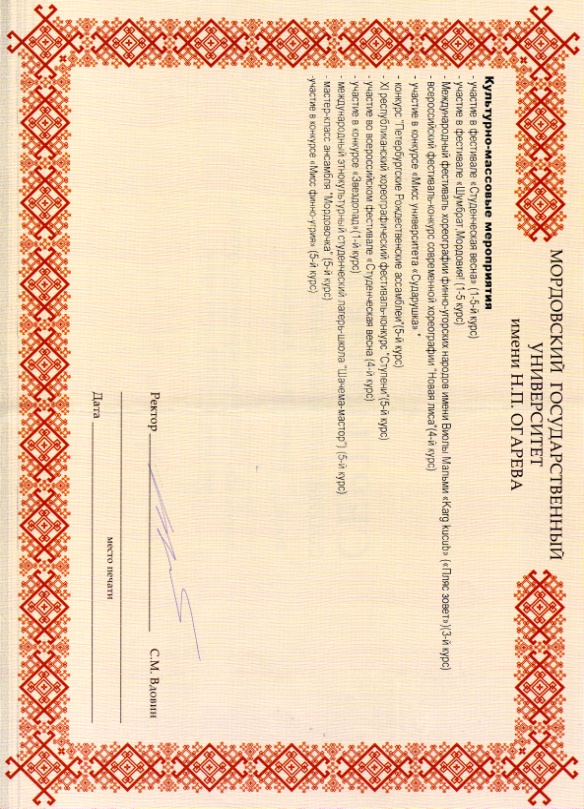 Международный опыт работы
КНР, г. Цинь Хуан Дао
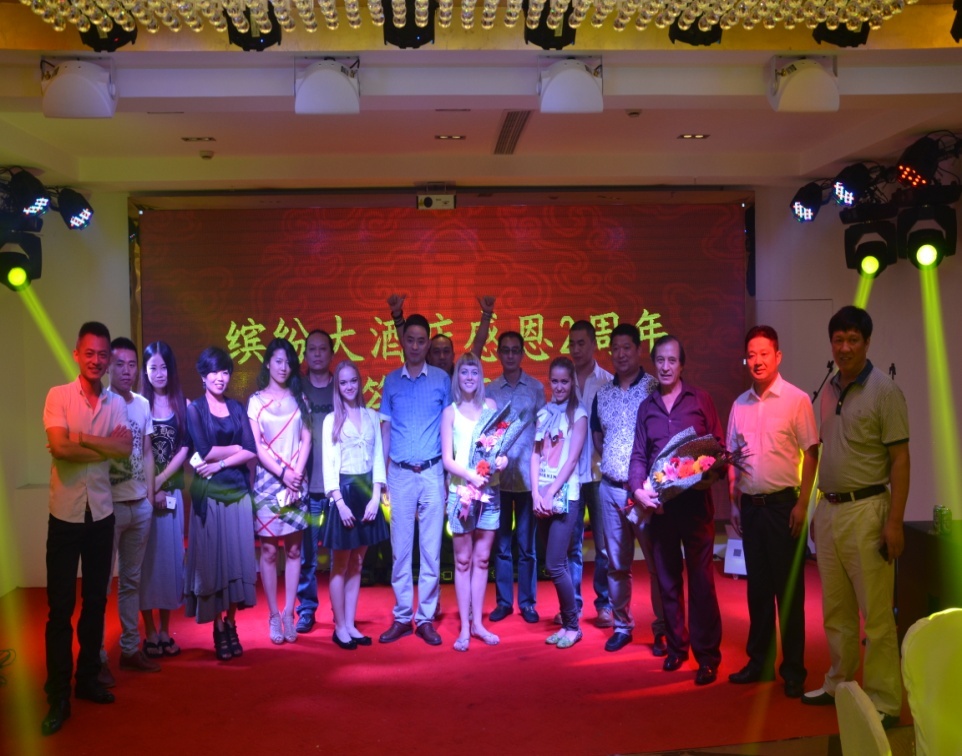 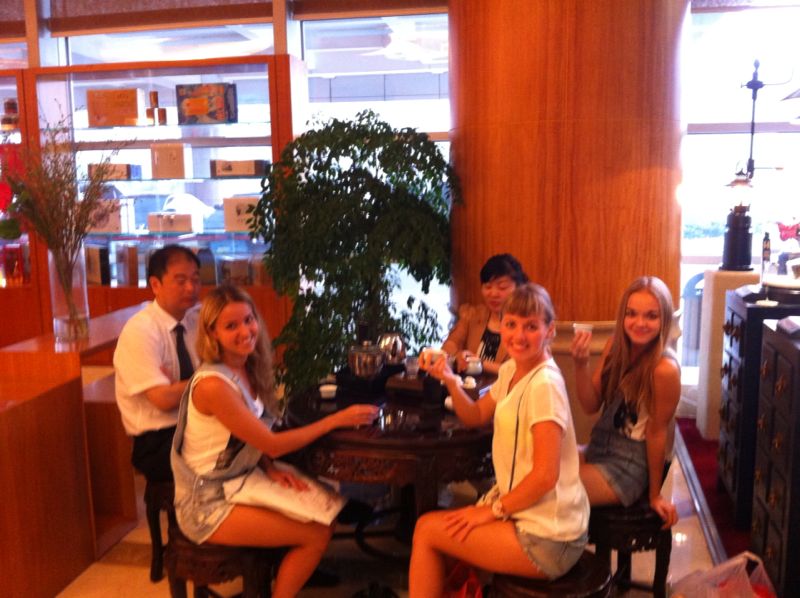 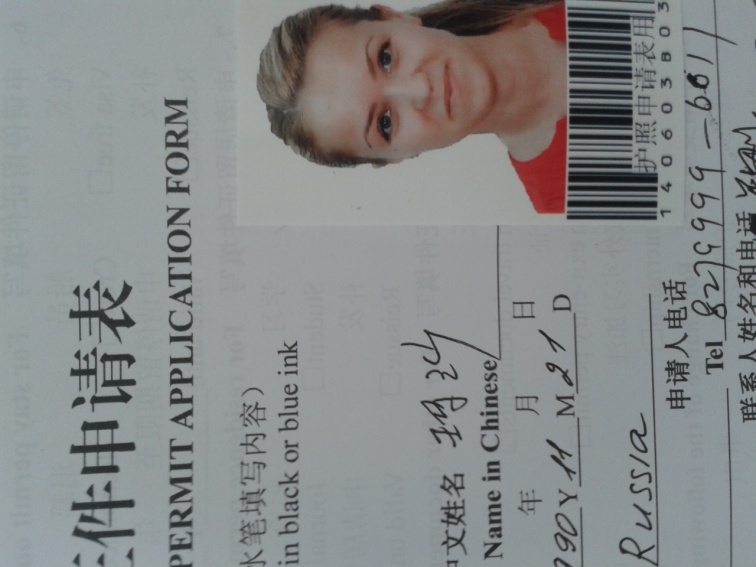 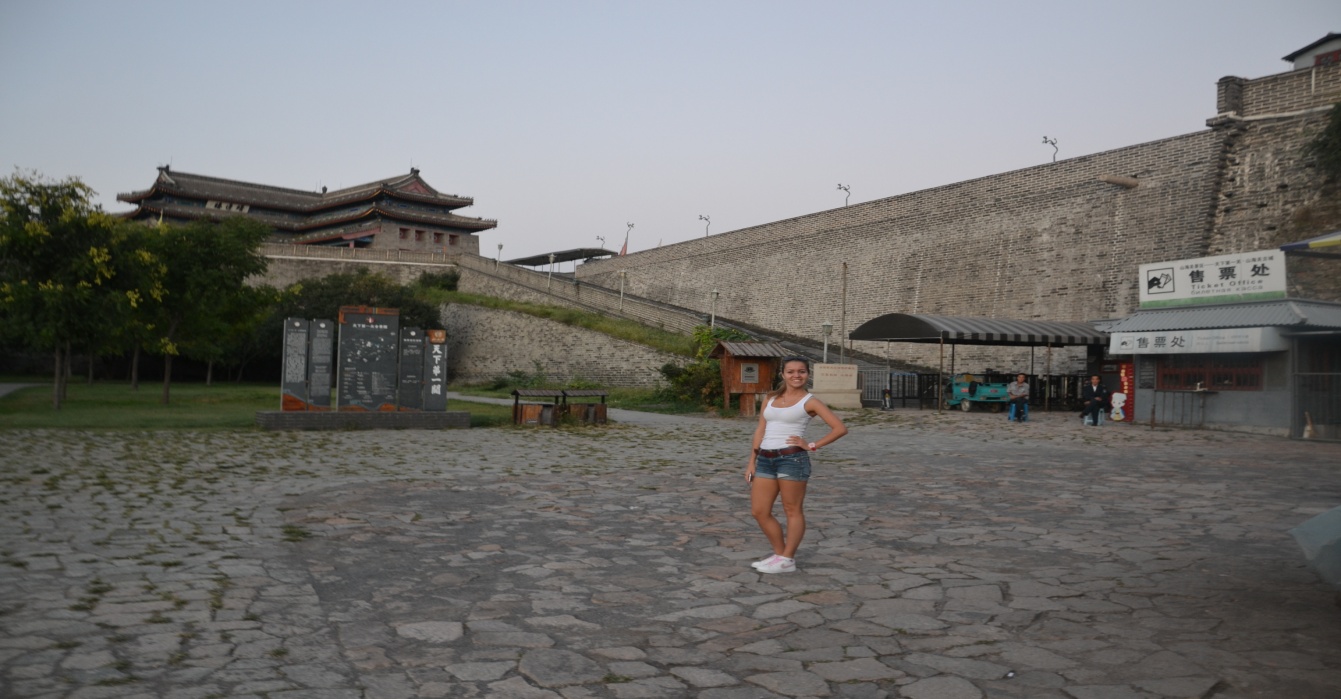 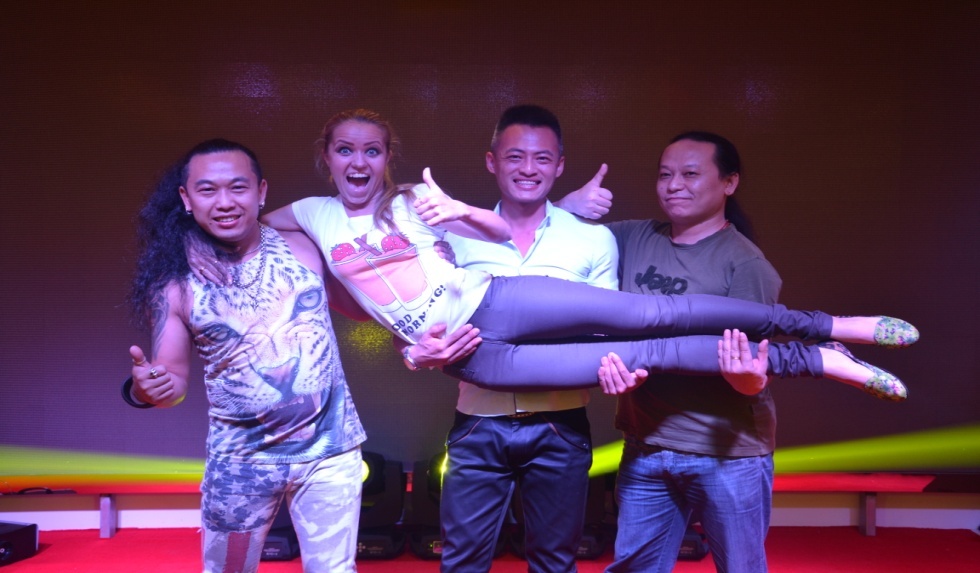 Международный опыт работы
Греция, Родос
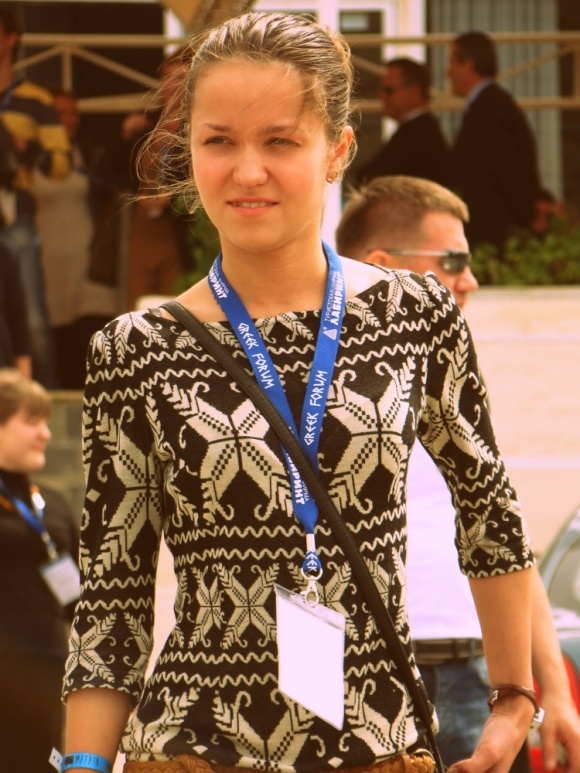 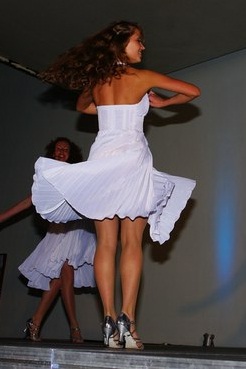 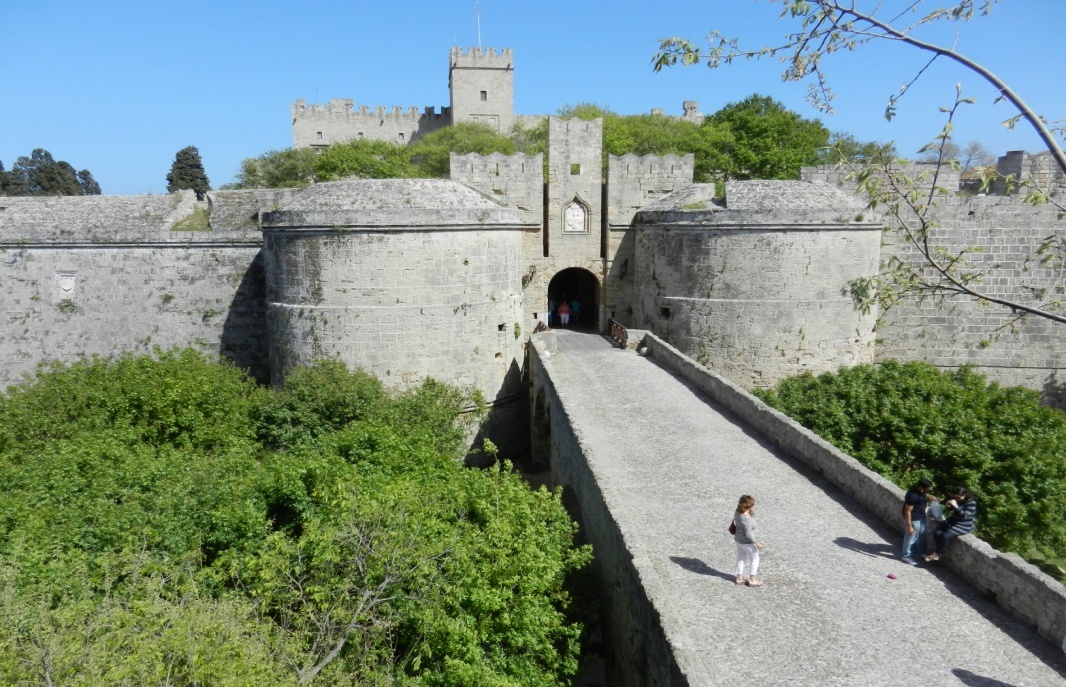 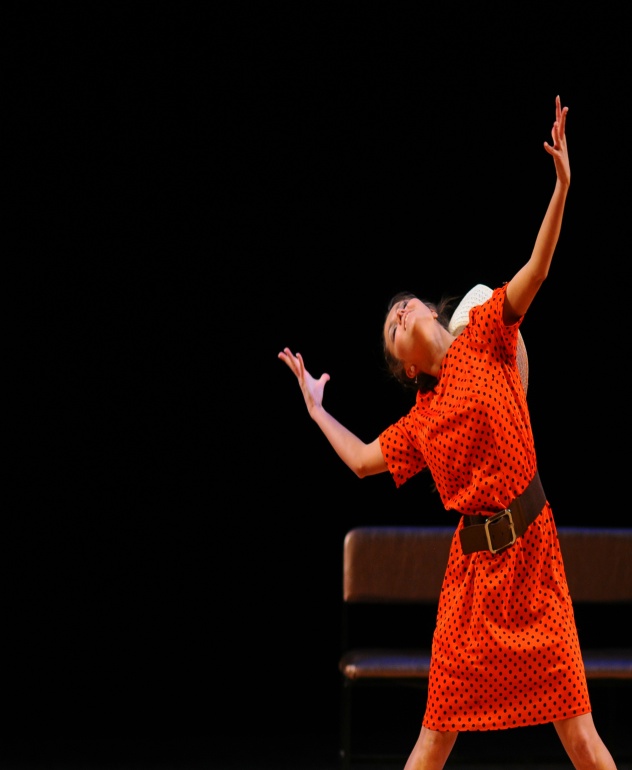 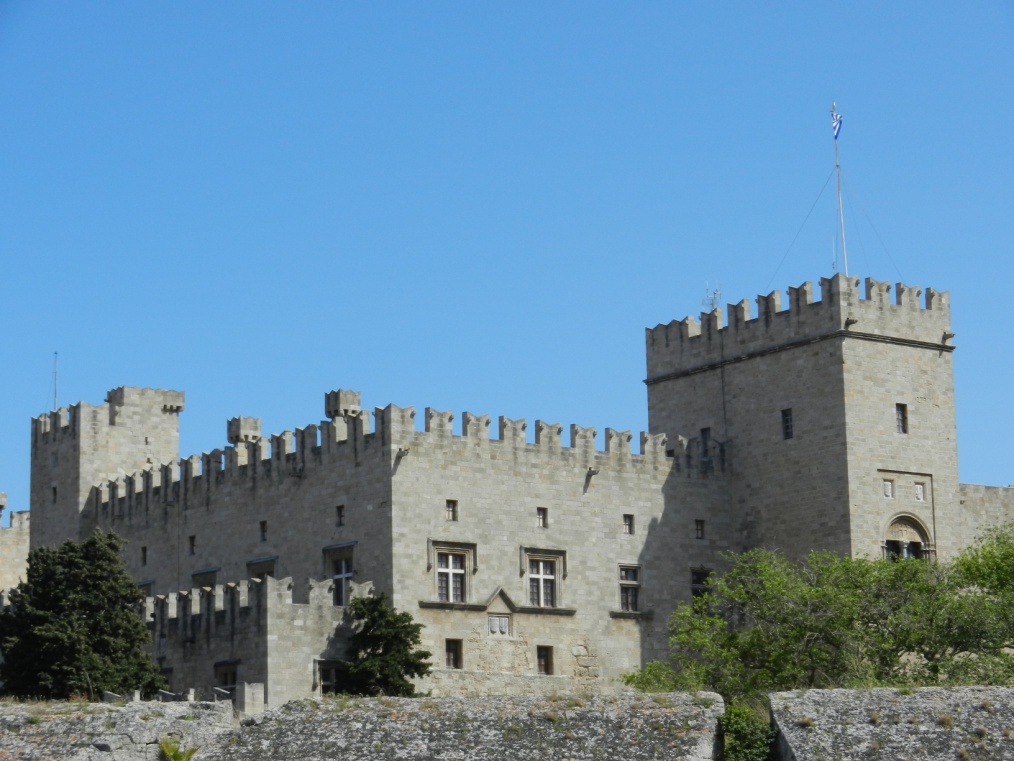 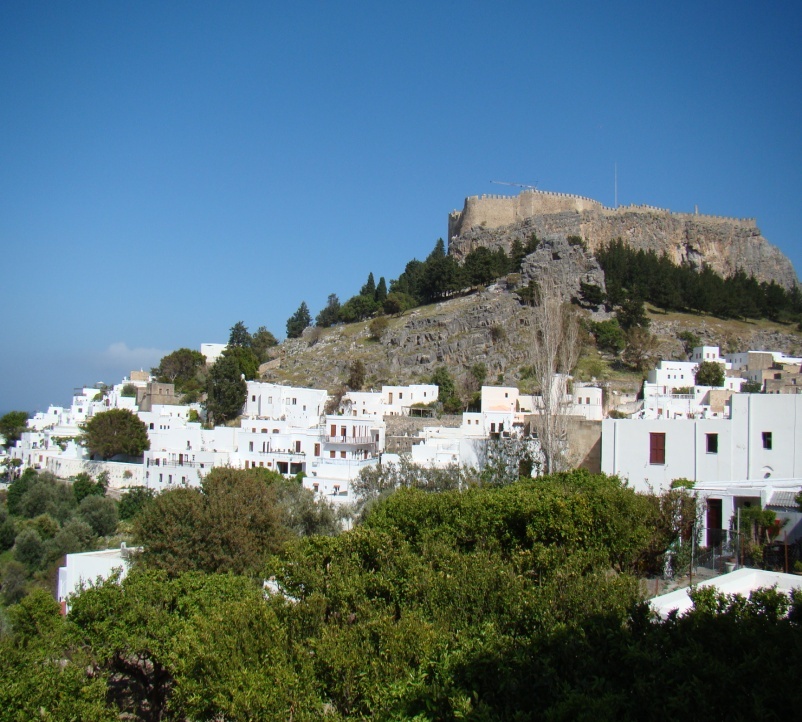 Международный опыт работы
Эстония, г. Таллинн
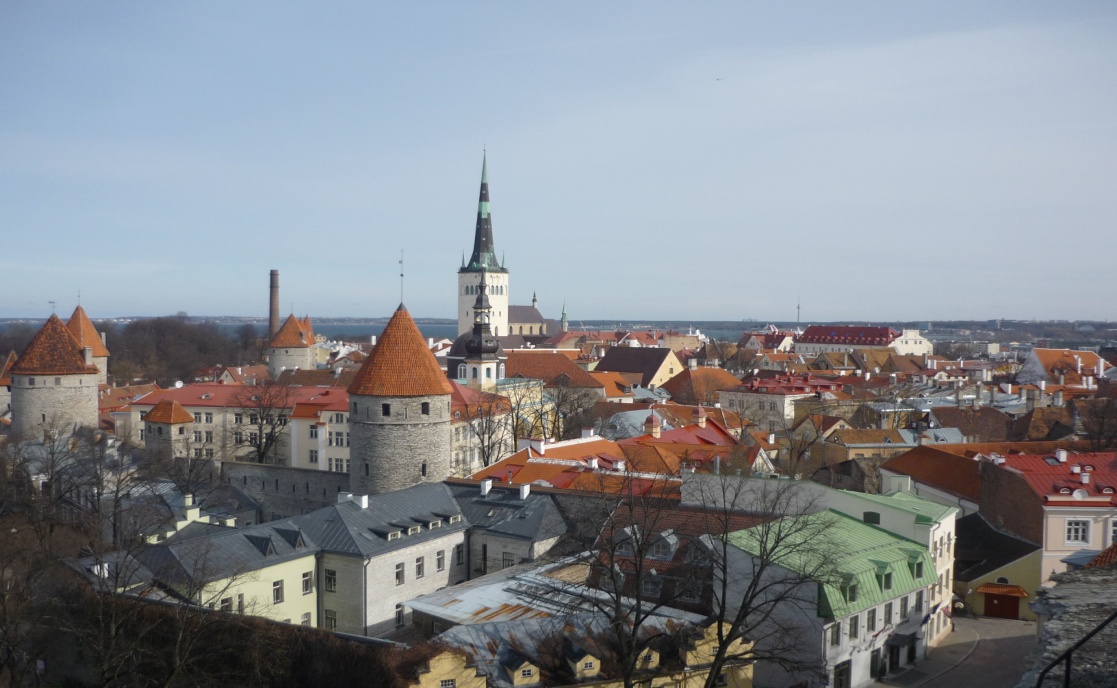 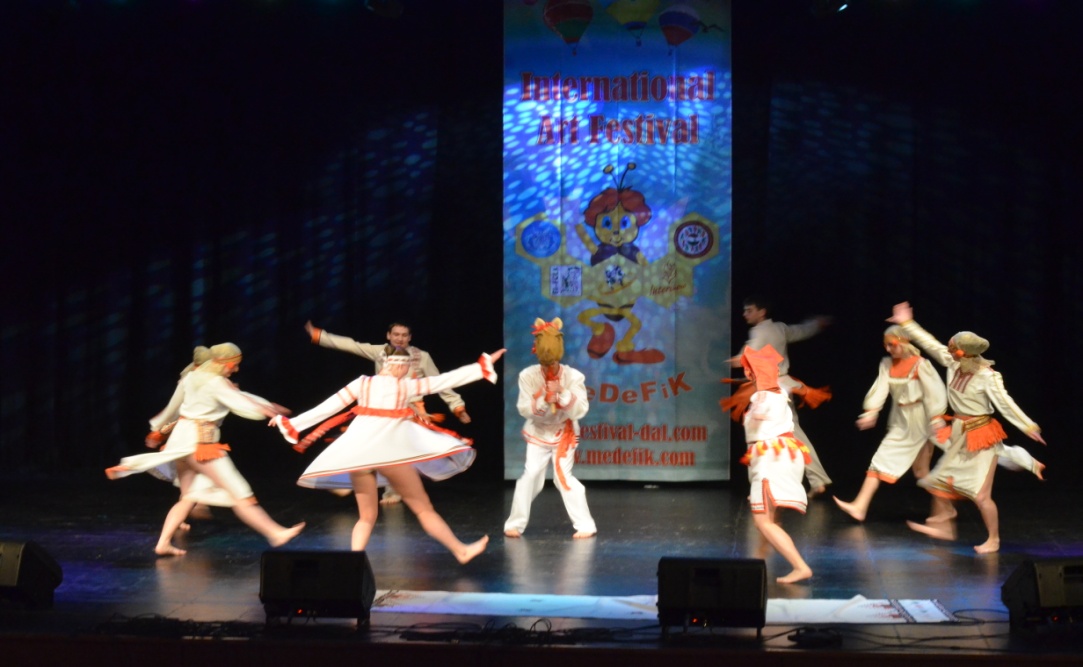 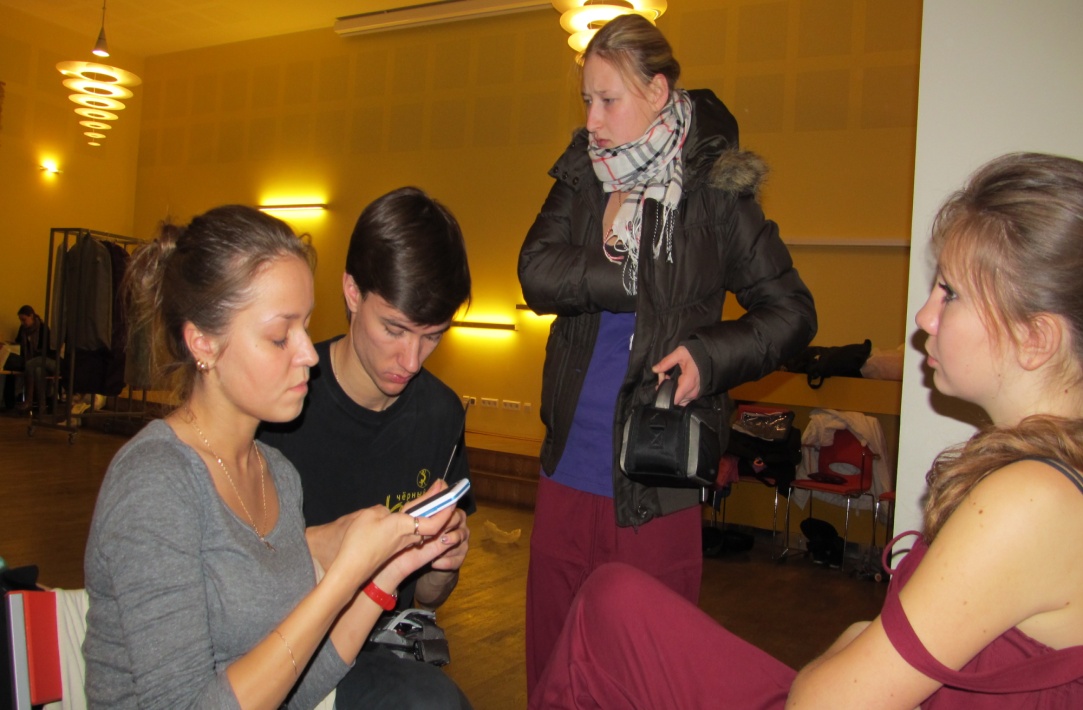 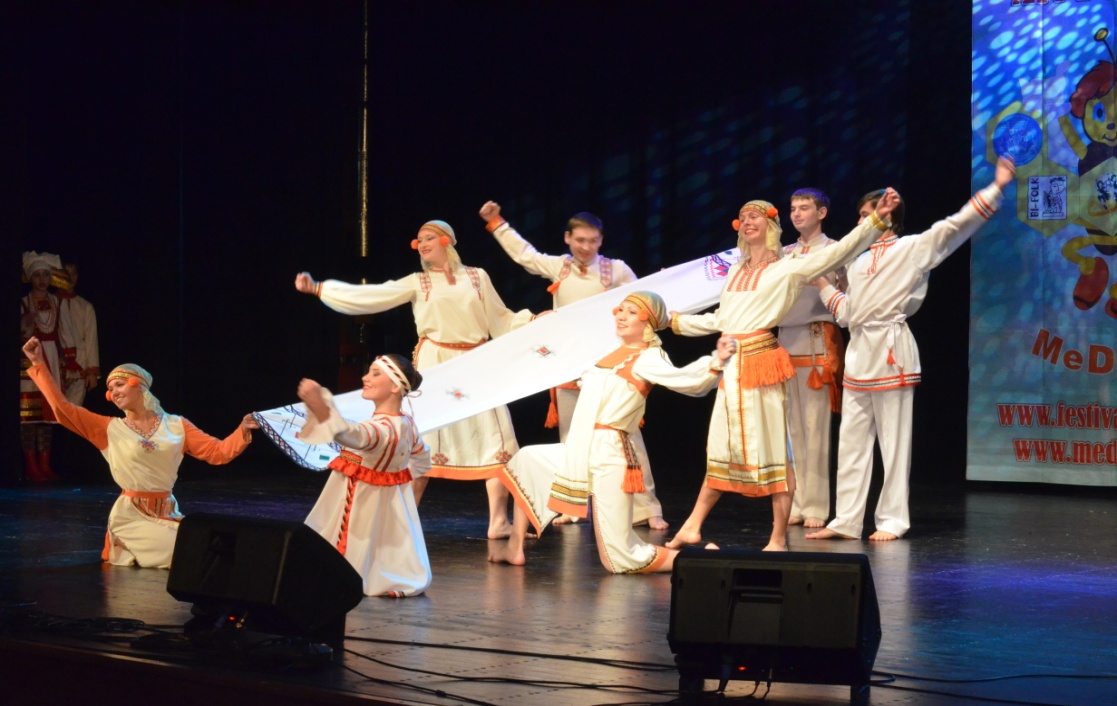 Позитивные результаты работы с детьми
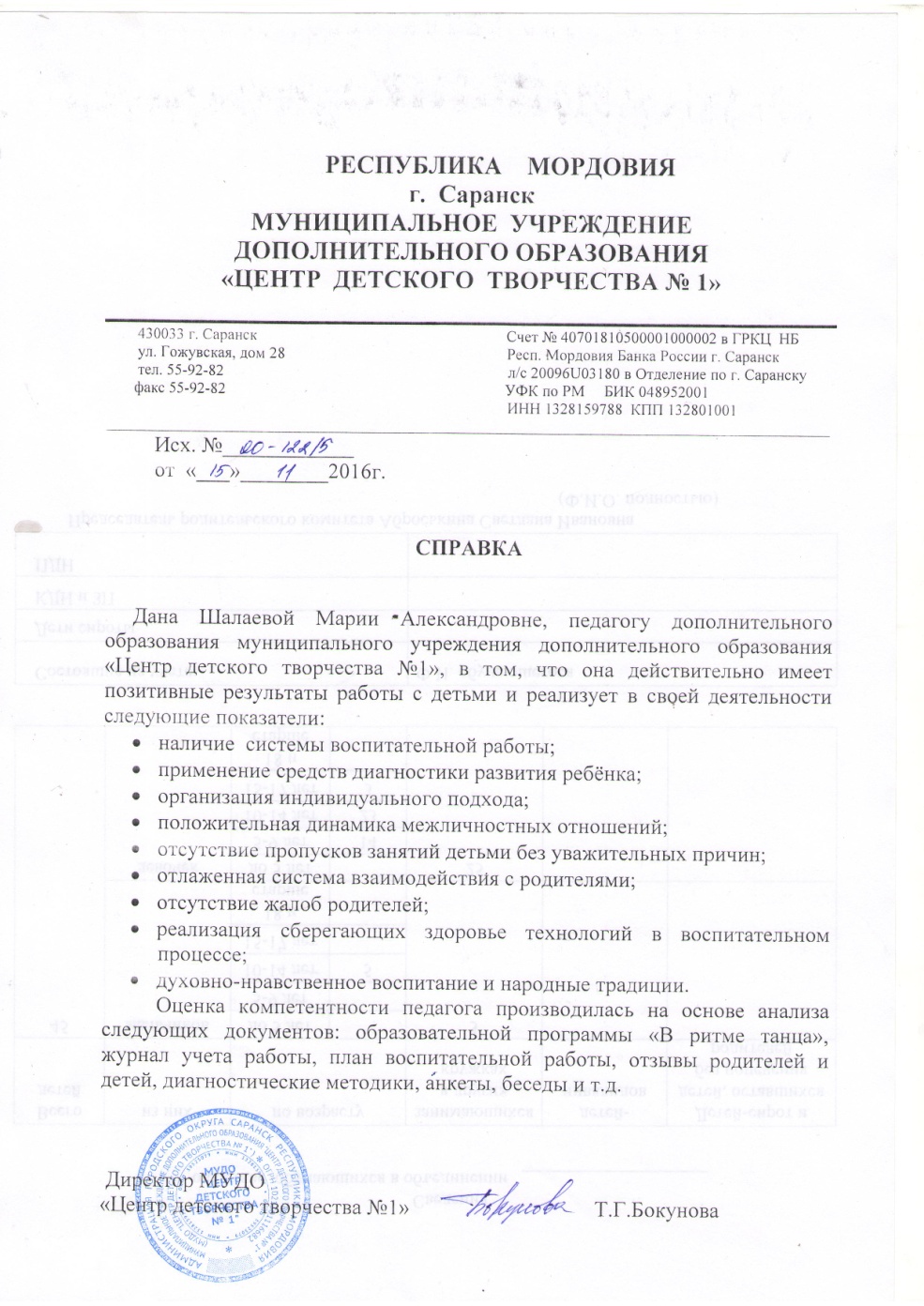 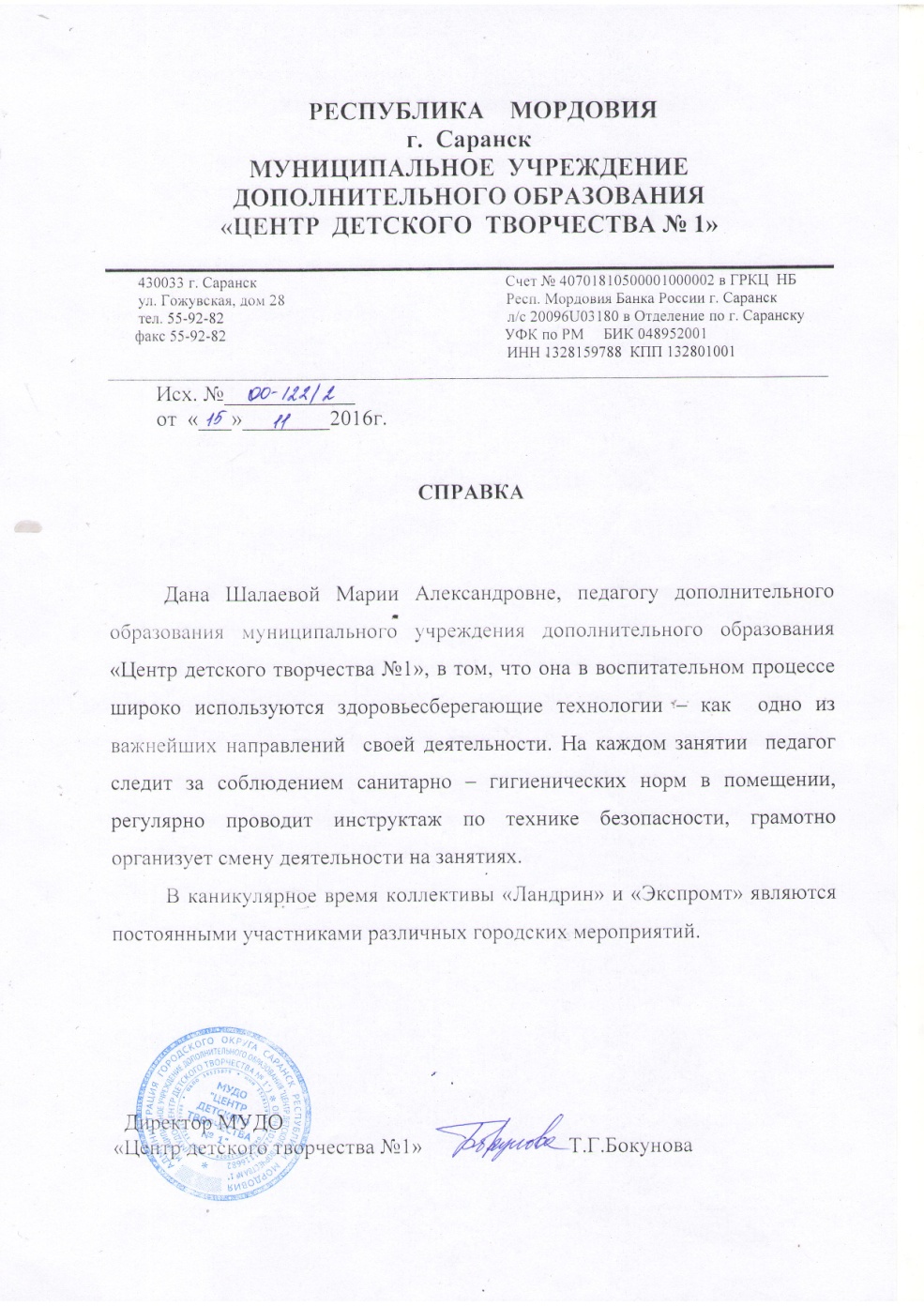 Позитивные результаты работы с детьми
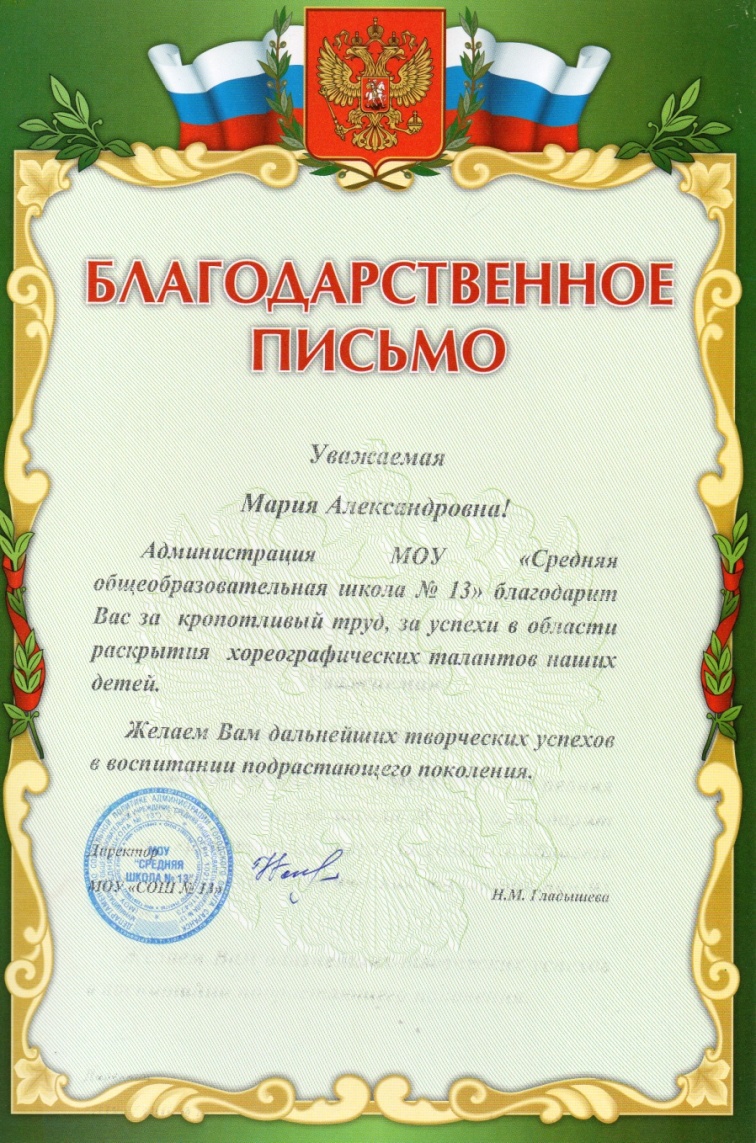 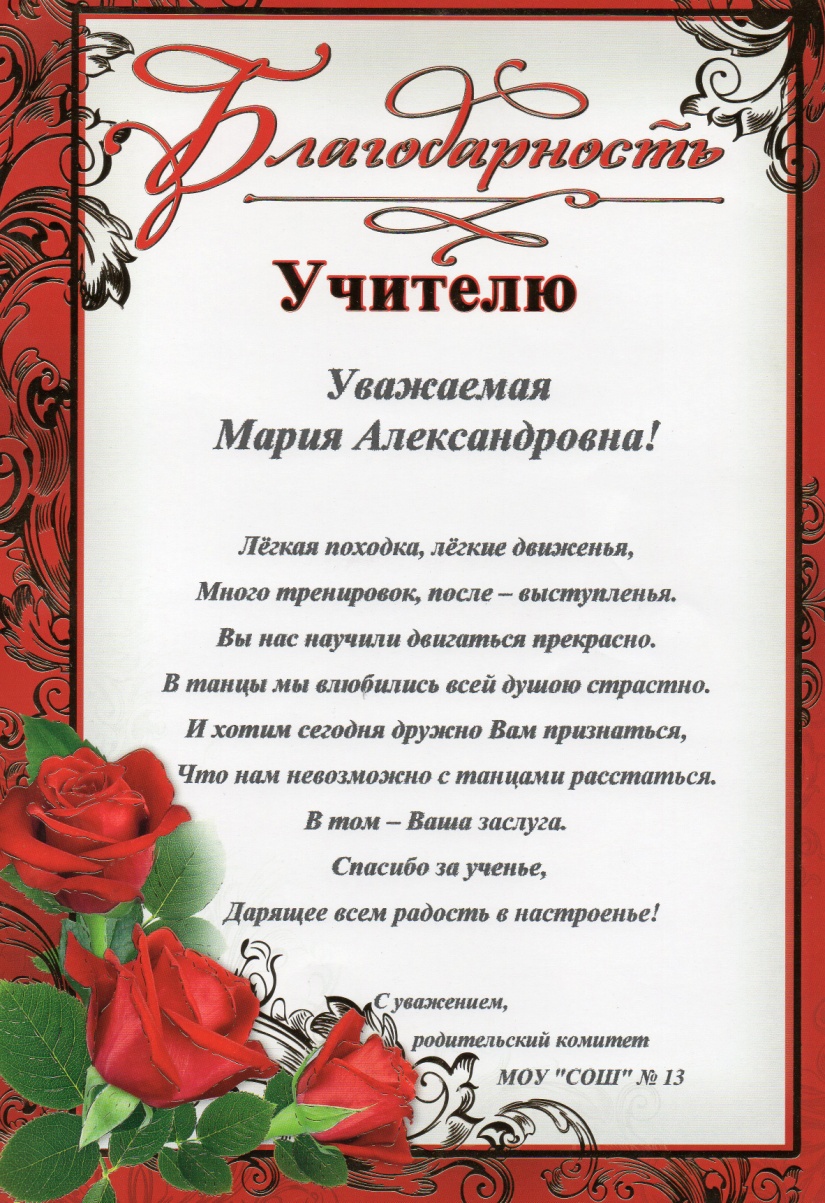 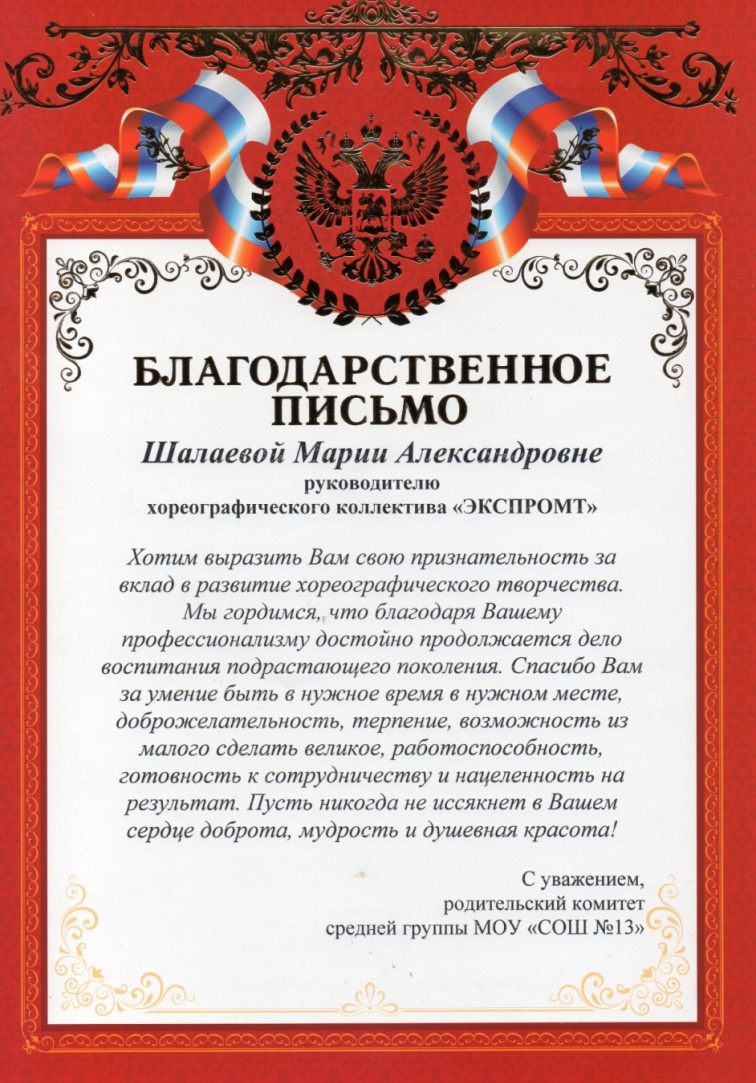 Награды и поощрения педагога в межаттестационный период
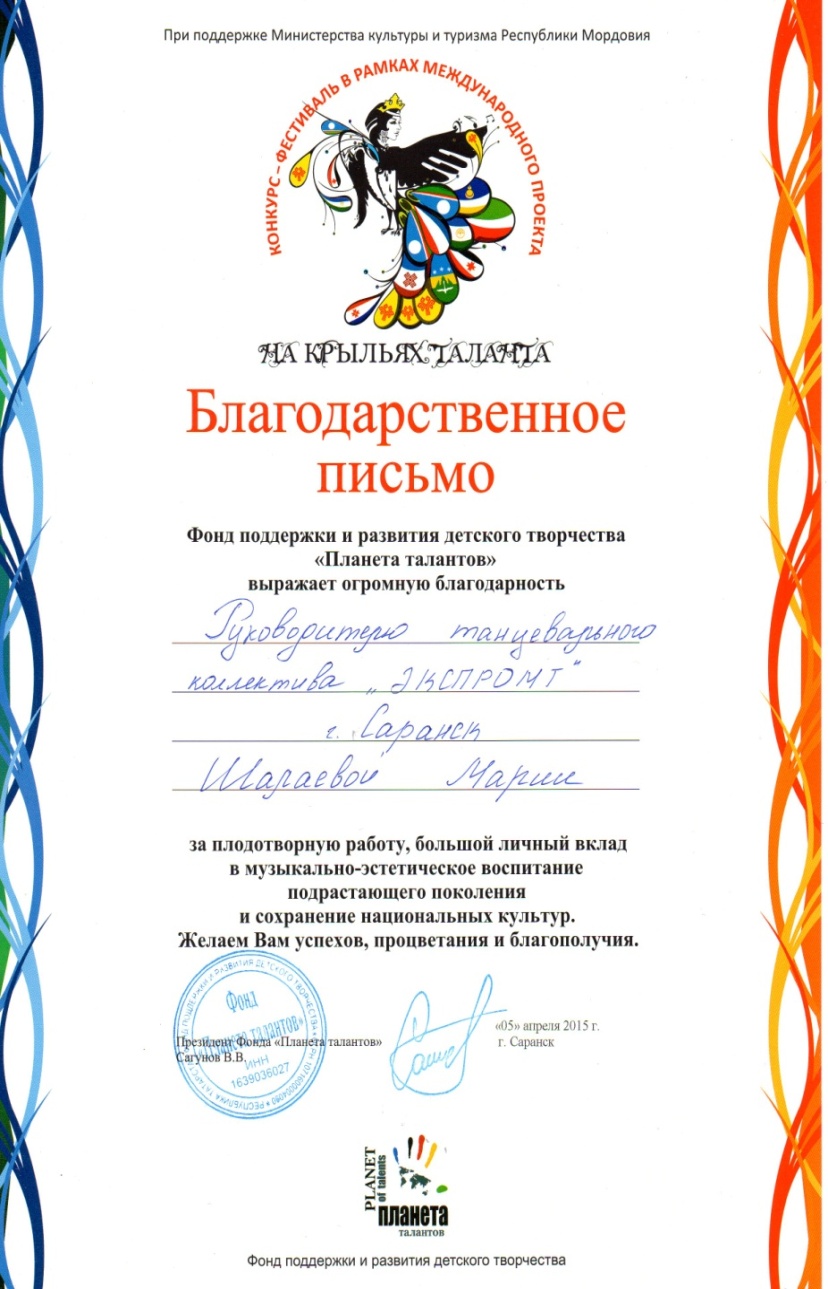 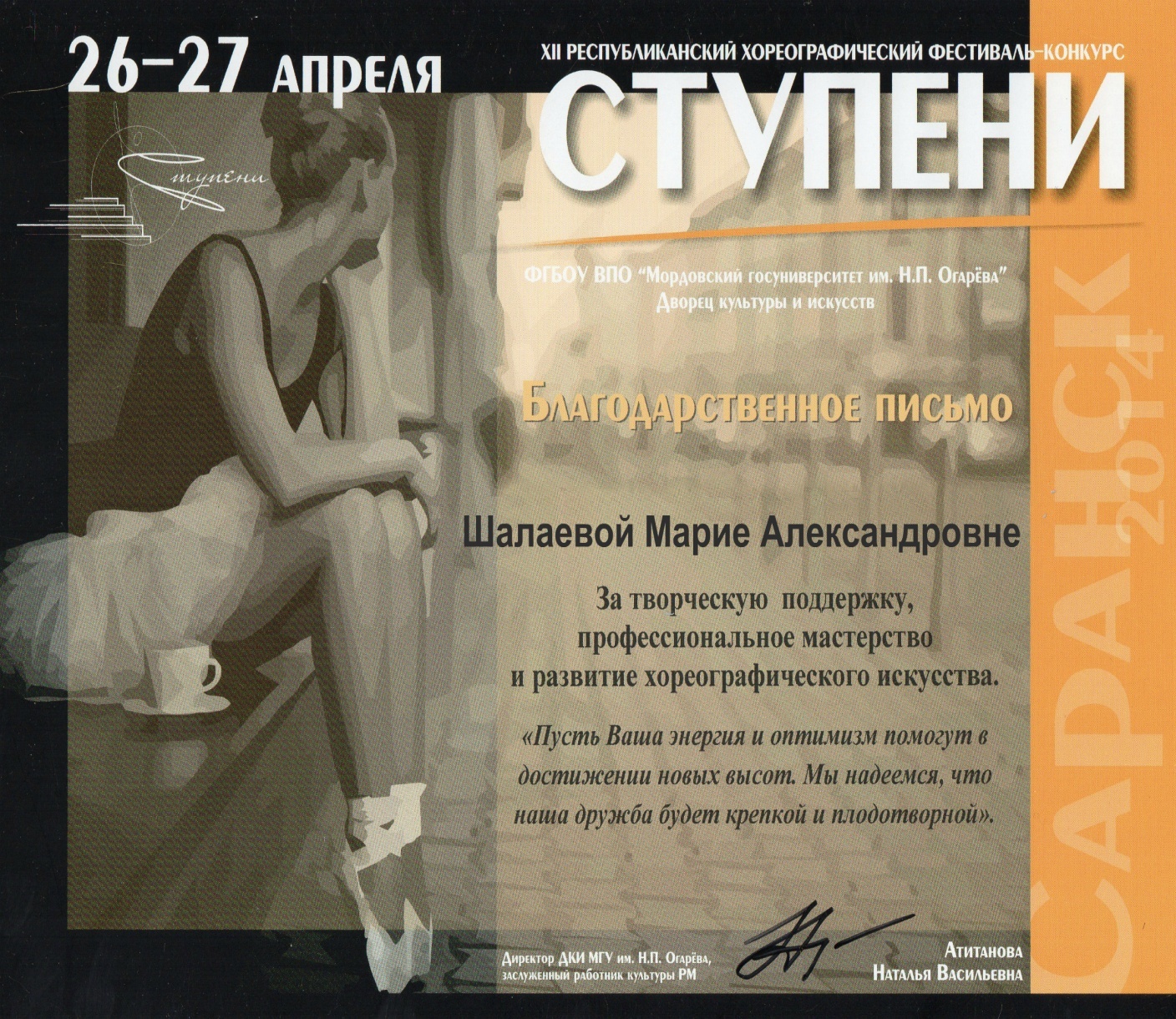 Общественно-педагогическая активность педагога: участие в экспертных комиссиях, в жюри конкурсов, депутатская деятельность
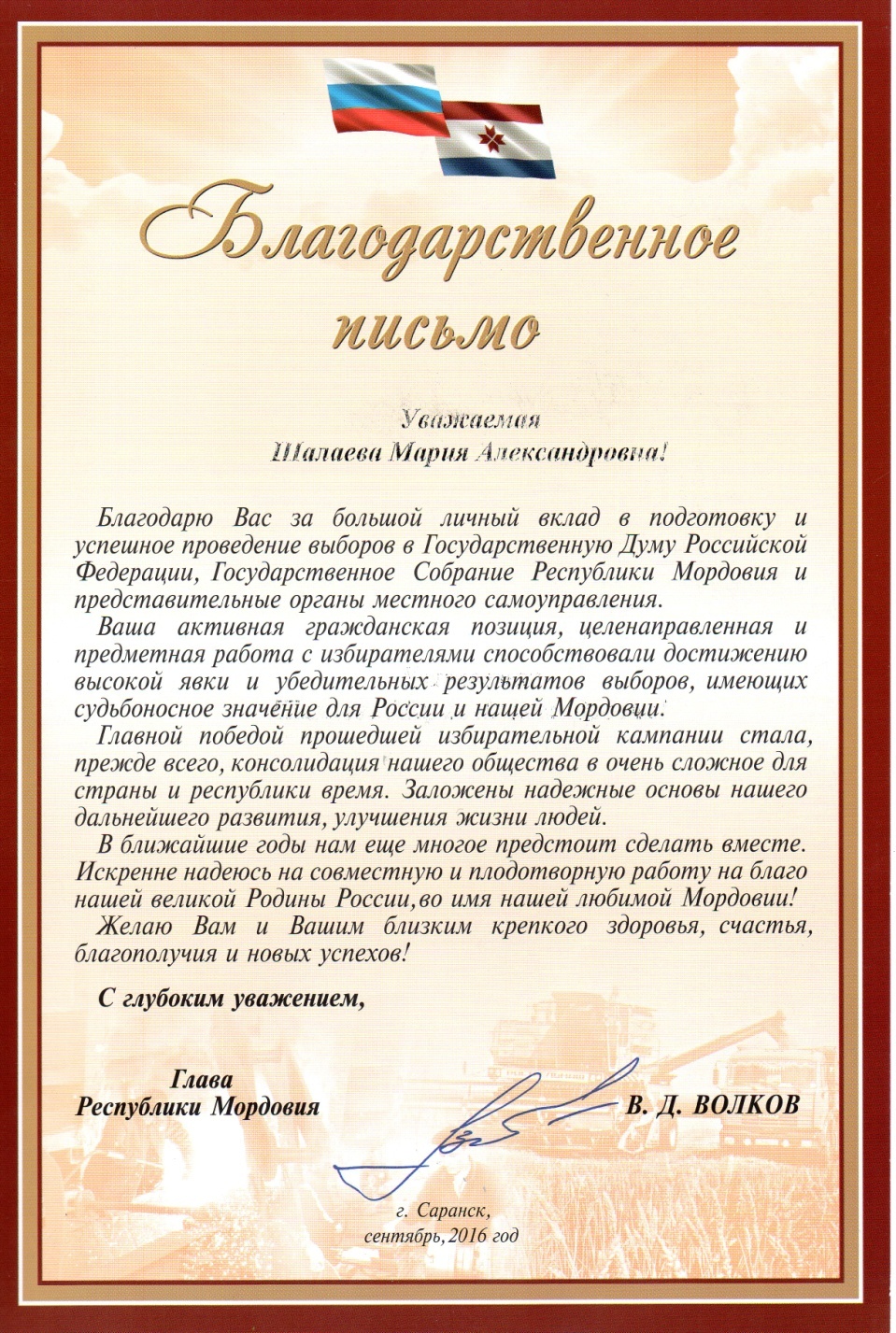 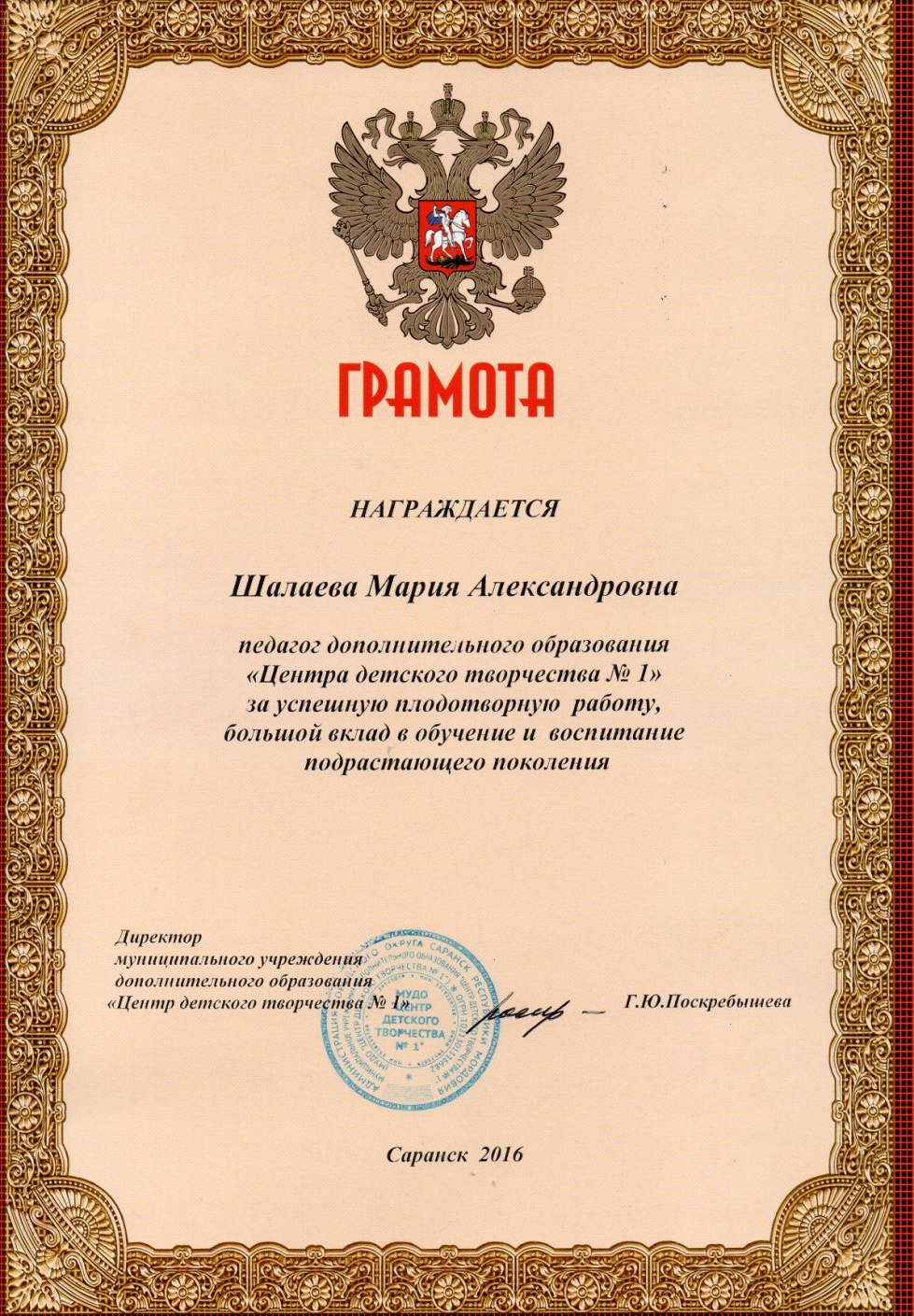 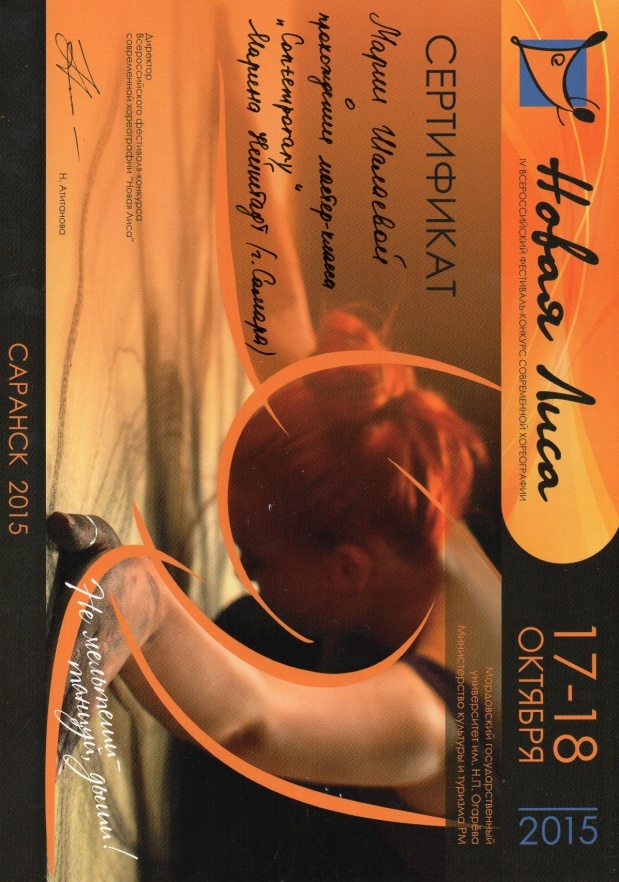 Общественно-педагогическая активность педагога: участие в экспертных комиссиях, в жюри конкурсов, депутатская деятельность
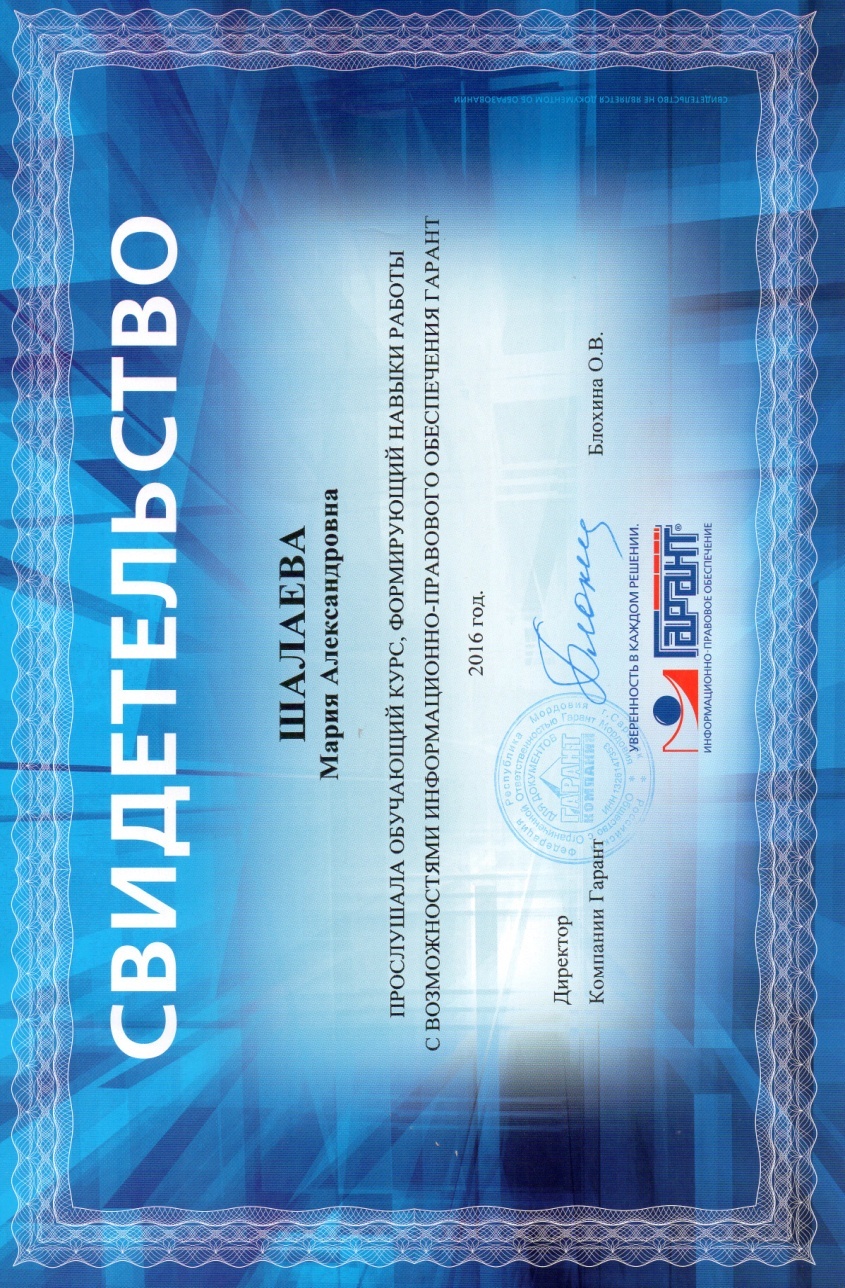 Повышение квалификации
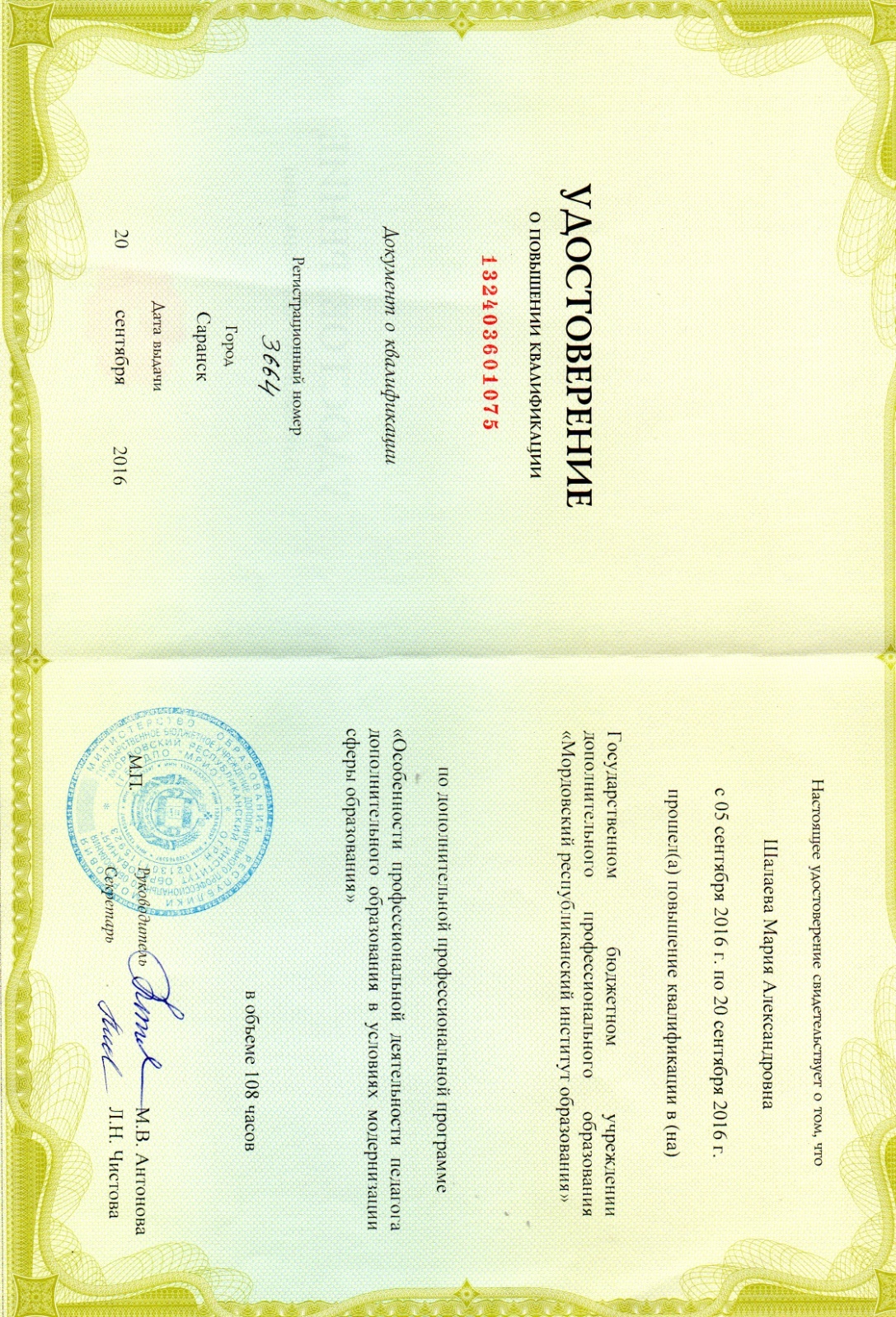 Ссылки:
http://www.schoolrm.ru/schools/cdt1sar/
https://kopilkaurokov.ru/doshkolnoeObrazovanie/uroki/partiernaia_ghimnastika_1_ghod_obuchieniia
https://zhurnalpedagog.ru/
http://kopilkaurokov.ru/vneurochka/uroki/321125
https://vk.com/shkola13_3a
https://vk.com/school_num_6